«Детский сад №13»
ВОЕННО-СПОРТИВНАЯ ИГРА
«МОЛОДЕЦКИЕ ЗАБАВЫ»
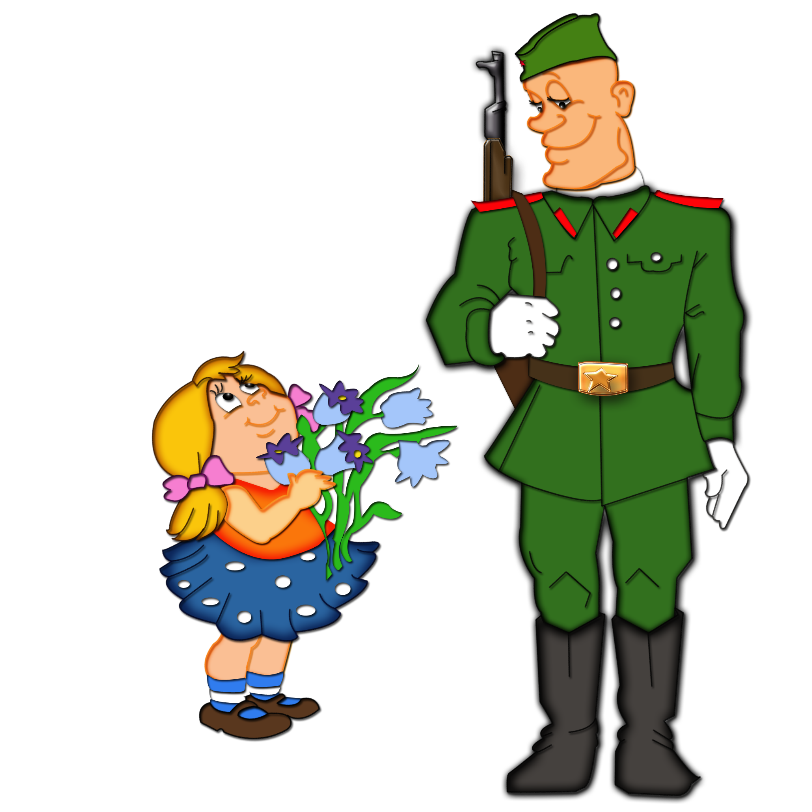 Подготовил: инструктор 
по физической культуре
С ДНЁМ 
ЗАЩИТНИКА
 ОТЕЧЕСТВА!
21.02.2022г.
Здравствуйте, уважаемые родители, гости! 
21 февраля был организован праздник, посвященный 
 Дню защитника Отечества! 
Мы собрались в этот торжественный день, 
чтобы поздравить всех Вас, защитников нашей Родины!
Здравствуй, праздник!
Здравствуй, праздник!
Праздник мальчиков и пап!
Всех военных поздравляет
Наш весёлый детский сад!
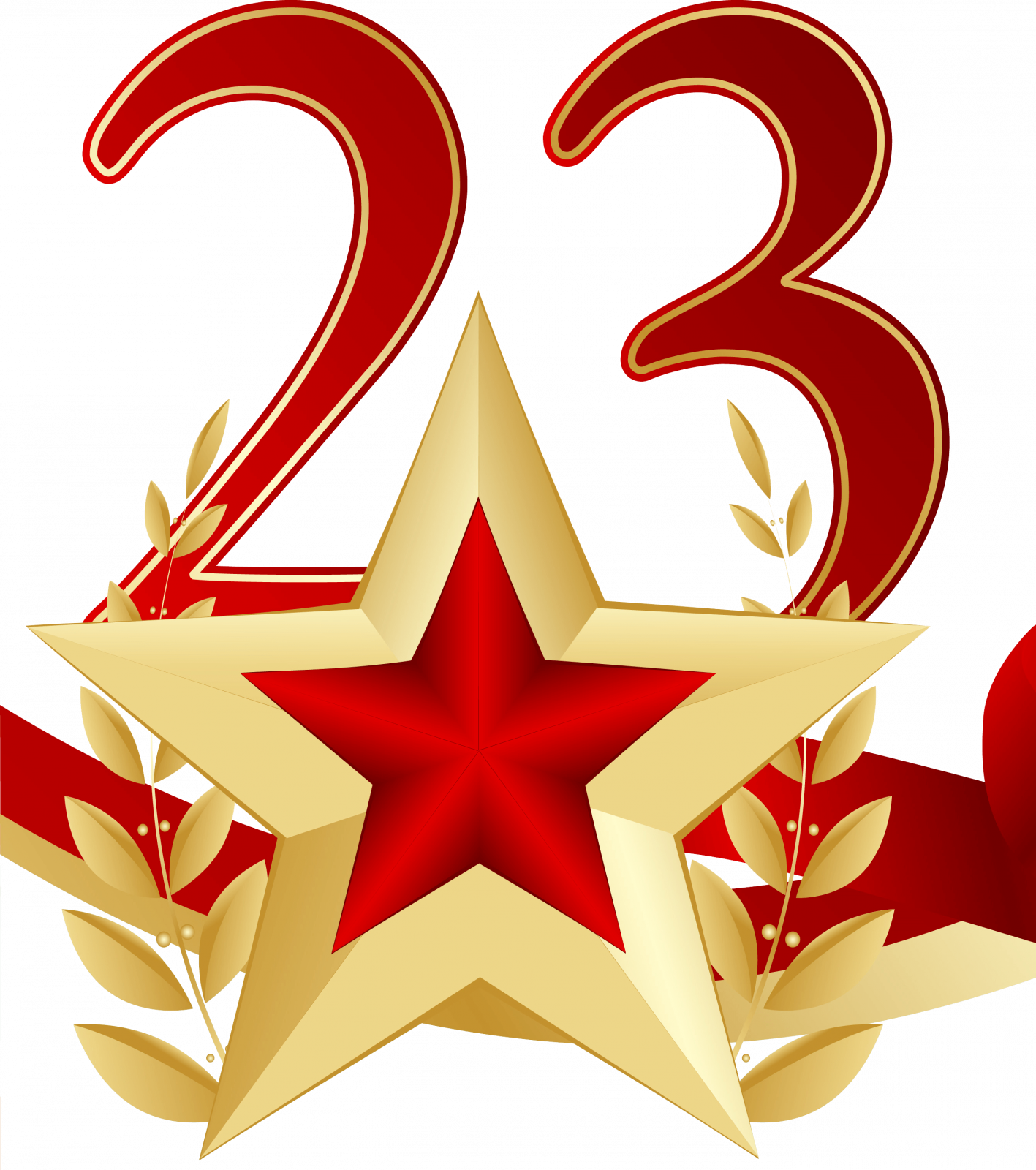 ЦЕЛЬ: Формировать чувство патриотизма, воспитывать у детей уважение к Российской Армии, любовь к Родине.
ЗАДАЧИ:
формировать осознание того, что любить Родину – значит, ее защищать, беречь и быть достойным гражданином своей страны;
развивать физические качества – быстроту, ловкость, выносливость;
расширять гендерные представления: формировать у мальчиков стремление стать достойными защитниками Родины, у девочек – уважение к будущим воинам.
ПРЕДВАРИТЕЛЬНАЯ РАБОТА: 
Подготовка названий отрядов, девизов. Изготовление эмблем, атрибутов.
ОБОРУДОВАНИЕ:
1 этап: скамейки - 2 шт., военный пакет «СЕКРЕТНО» - 2 шт.
2 этап: шнур (10м) - 1 шт.
3 этап: картинки с изображением мин - 95 шт., пластиковые крышки - 100-150 шт., иллюстрация с изображением сапёров с миноискателями.
4 этап: обручи - 10 шт., тоннель - 1 шт., конверты «СЕКРЕТНО» - 50 шт., коробка- штаб, муляж военного.
5 этап: муляжи с изображением танков (2шт.), военных - (3 шт.), пакет с боеприпасами (пластиковые крышки) по кол-ву детей для каждой группы - 8 упаковок.
СЮРПРИЗНЫЙ МОМЕНТ: 
Коллективная раскраска-трансформер; индивидуальные раскраски (мл. группы). 
Загадки о военных профессиях. Игра «Жди сигнала!»
Приветствие отрядов
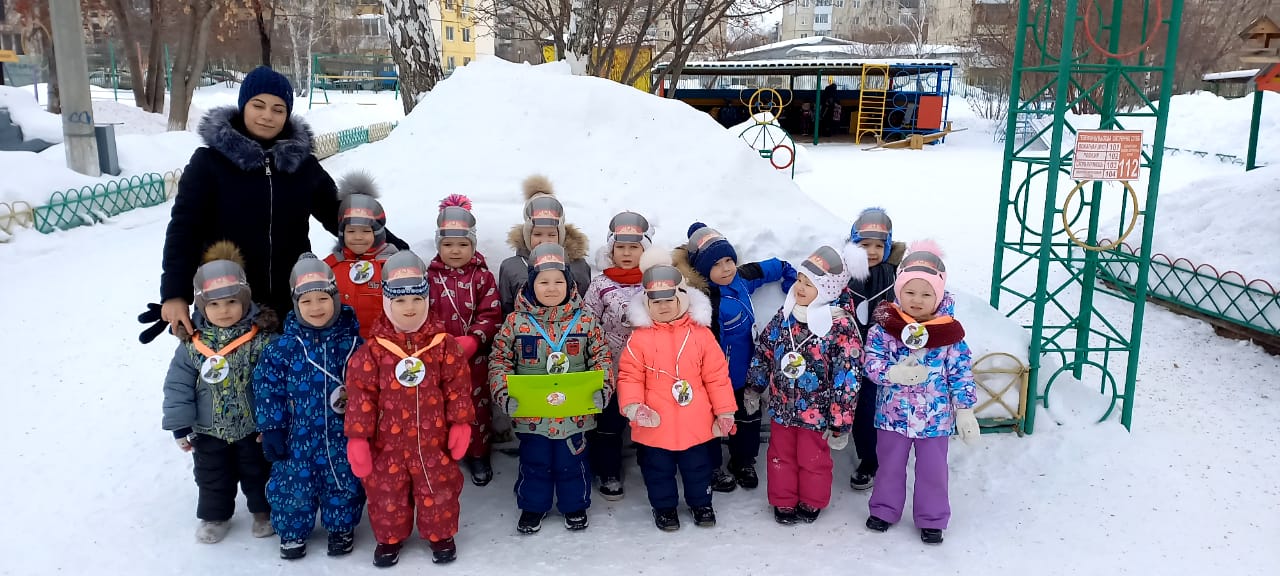 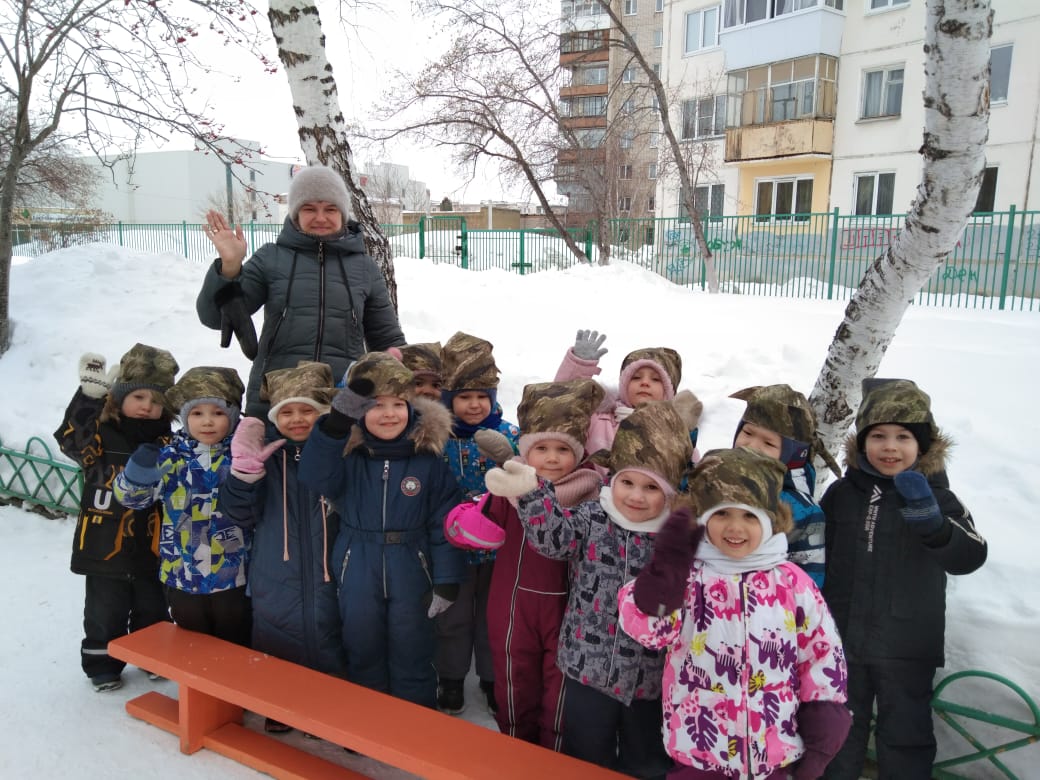 Команда: «Юные бойцы»
Девиз: 
Нам лет еще немного,
Но все мы молодцы.
И мы шагаем в ногу,
Как в Армии бойцы!
Команда: «Танкисты»
Девиз: 
Мы танкисты –
Веселый народ!
Ни шагу назад,
А только вперед!
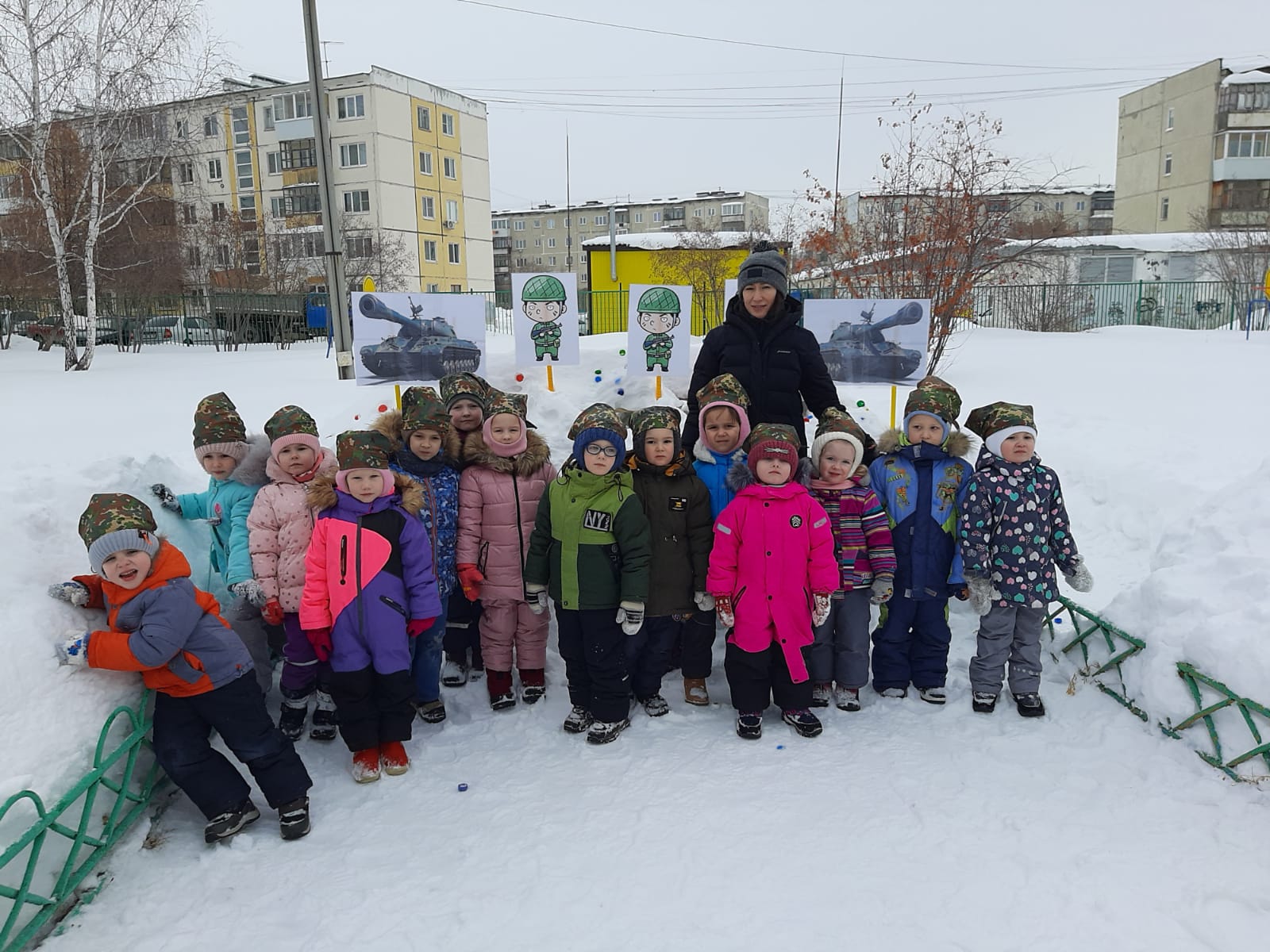 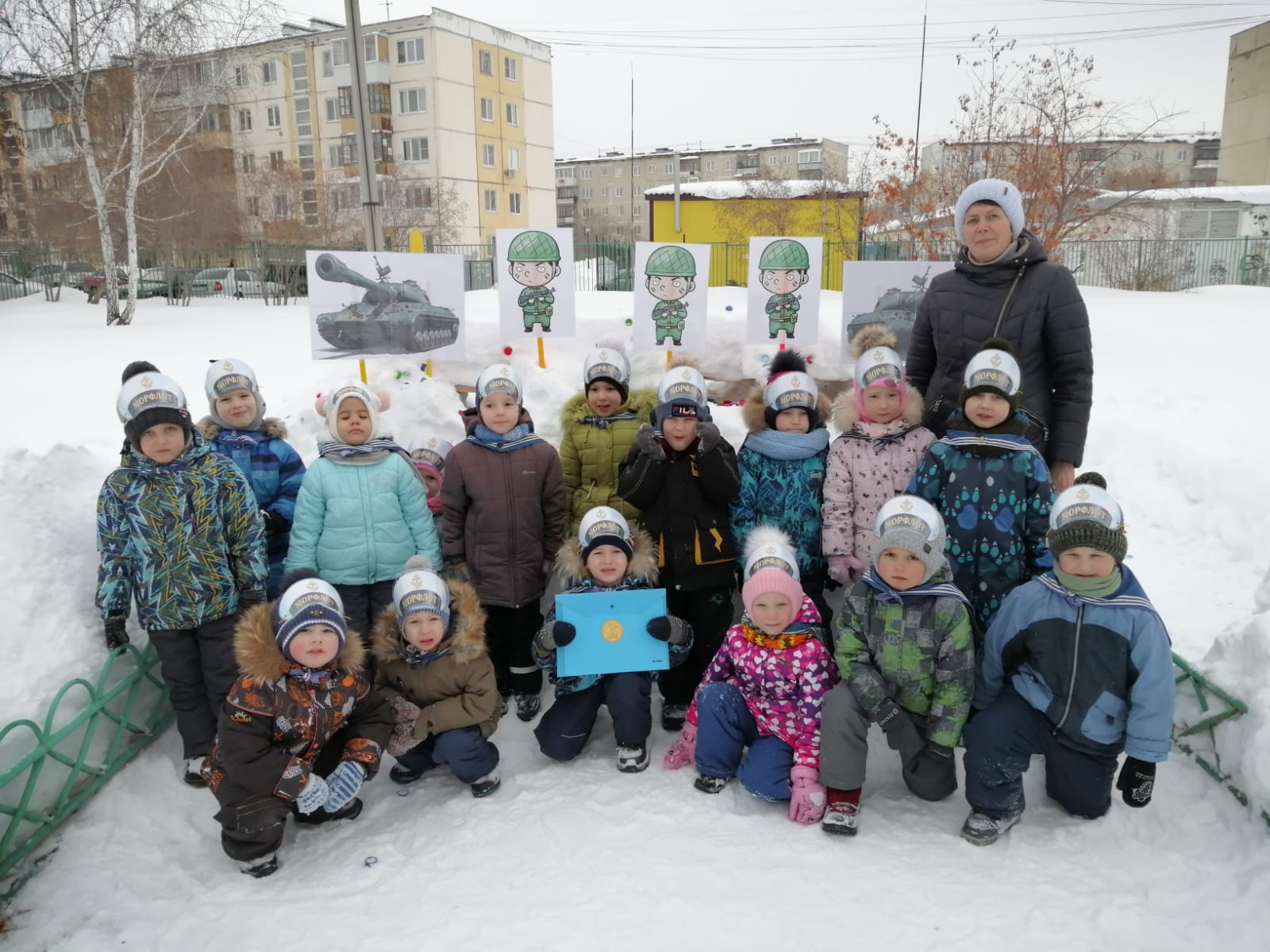 Команда: «Моряки»
Девиз: 
Друг за друга мы горой
Таков обычай наш морской!
Команда: «Спецназ»
Девиз: 
Всегда готов служить для вас – 
Родной и доблестный спецназ!
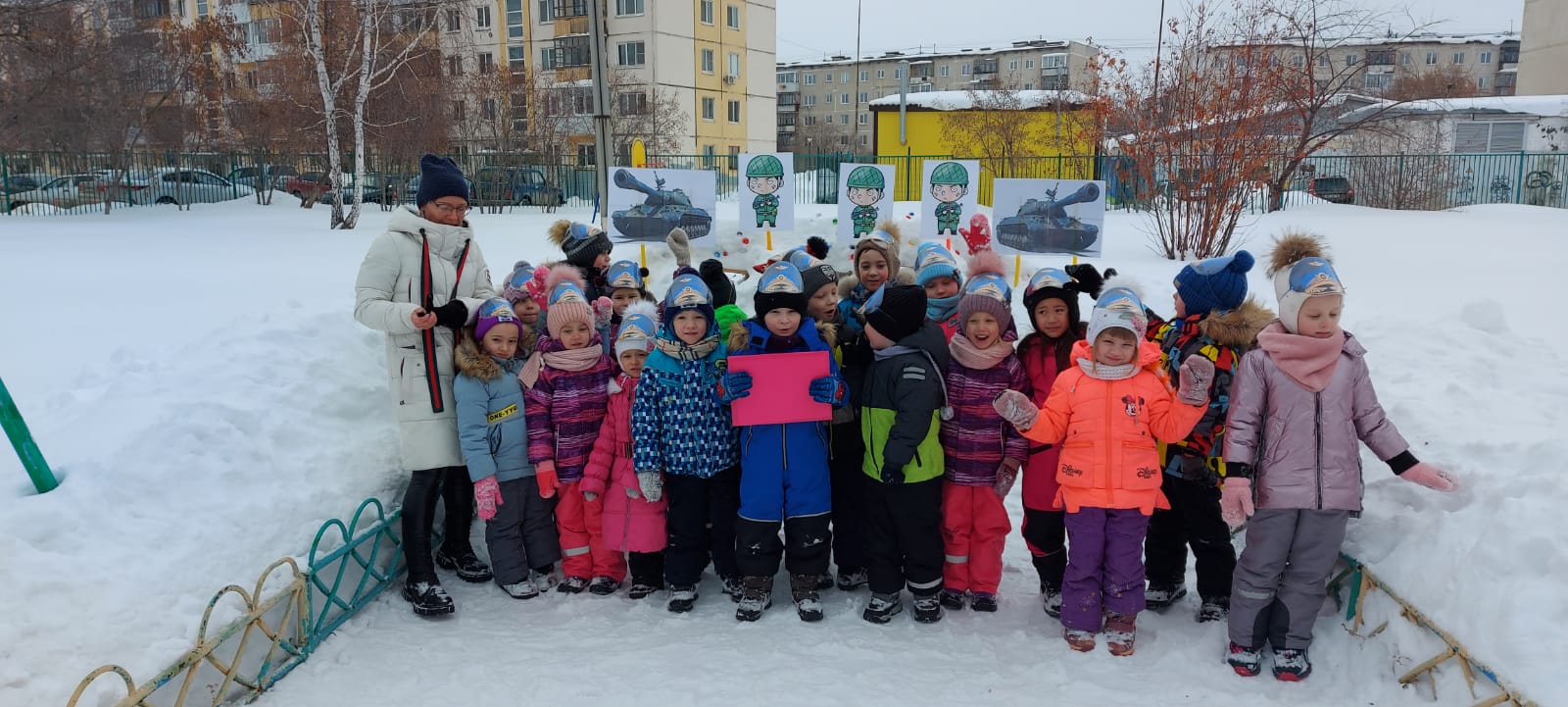 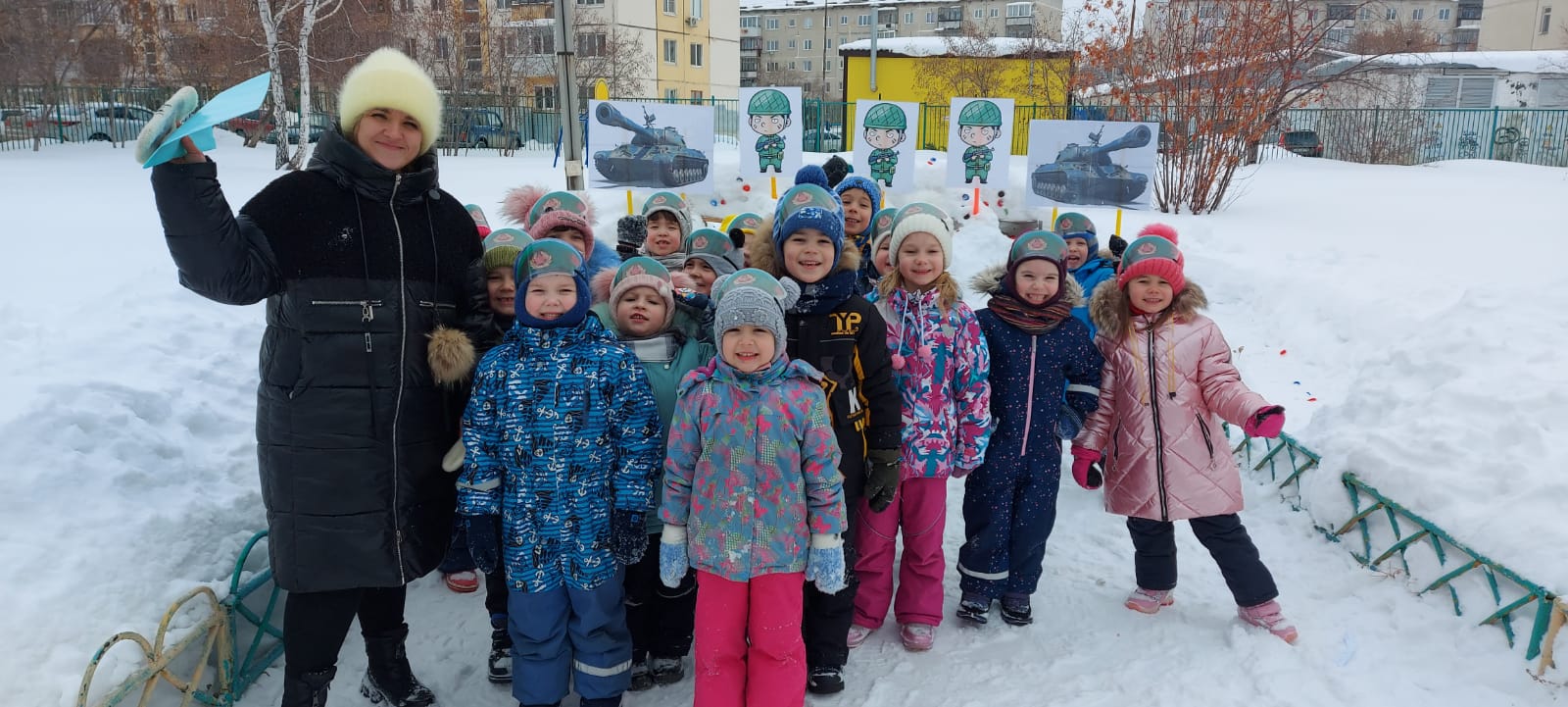 Команда: «	Убойная сила»
Девиз: 
Раз, два, три, четыре,
Три, четыре, раз, два.
Солнце в ладони,
Сила внутри,
Убойная сила 
Всегда впереди!
Команда: «Летчики»
Девиз: 
Мы смелые пилоты,
Водим самолеты,
Высоко летаем,
Небо охраняем!
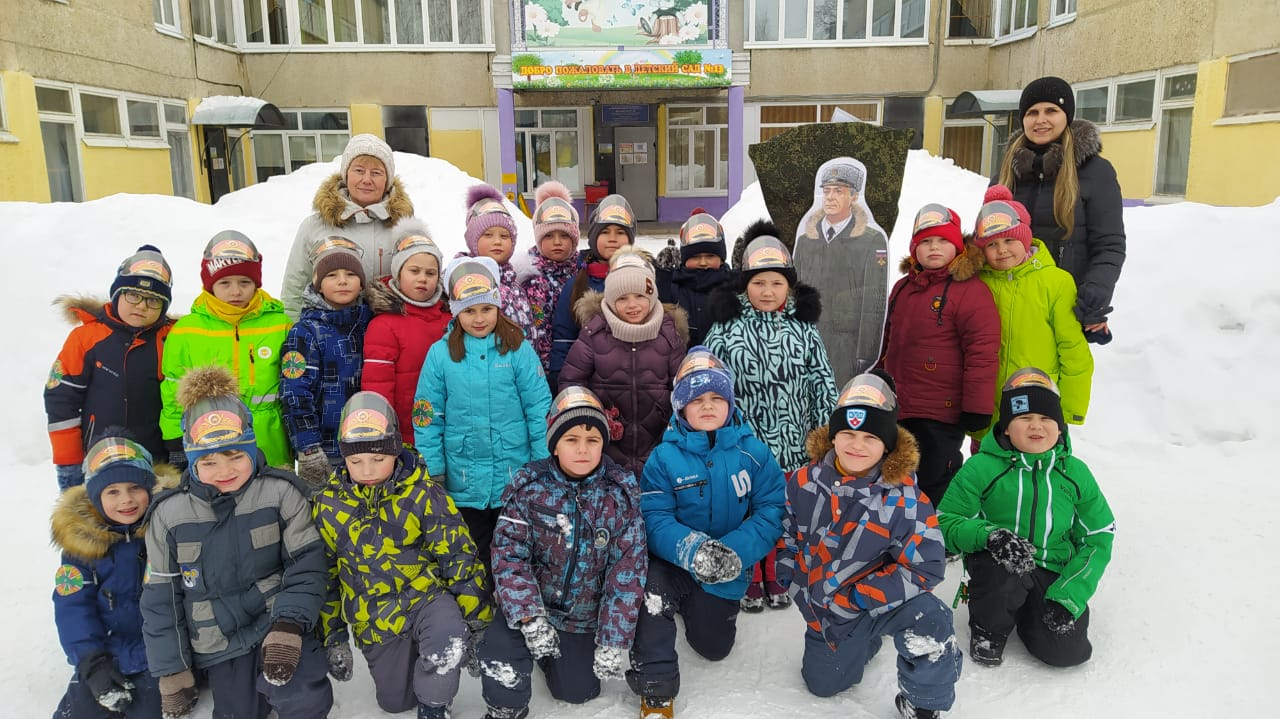 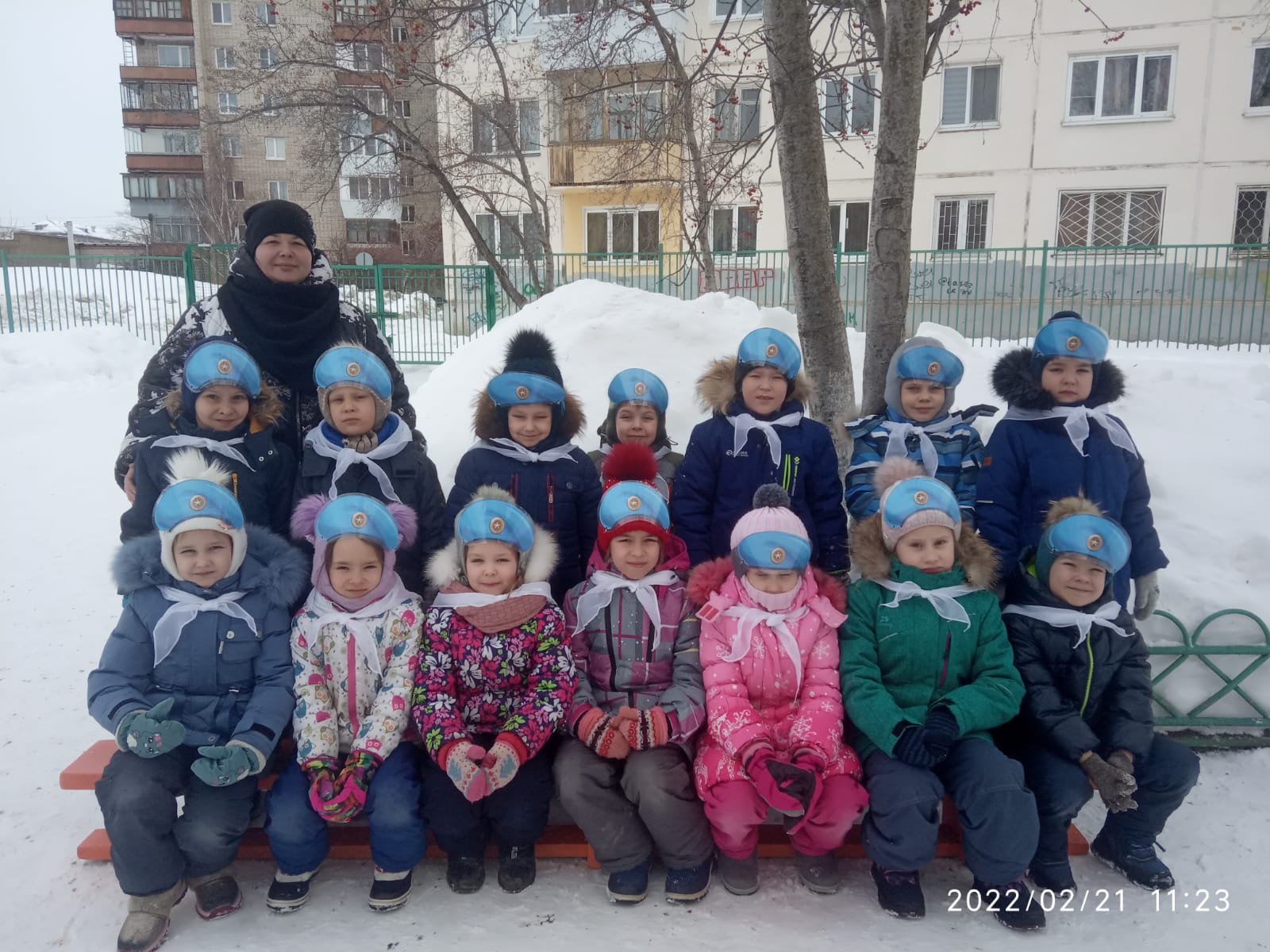 Команда: «Пограничники»
Наш девиз –
Готовься к бою,
Вместе все
Друзья со мною!
Команда: «Девятая рота»
Девиз: 
Мы – это сила,
Мы – это банда,
Девятая рота – 
Лучшая в мире команда!
1 этап                                                «Разведчики»
	На первом этапе ребятам предлагалось представить, что они разведчики, им необходимо было перебраться на сторону противника и найти «СЕКРЕТНЫЕ ПАКЕТЫ» с военной информацией для нашей Российской Армии. Пакет нужно было доставить в военный штаб главнокомандующему.
	По сигналу участникам необходимо было переправиться на другую сторону, проползая или подтягиваясь по гимнастической скамейке.
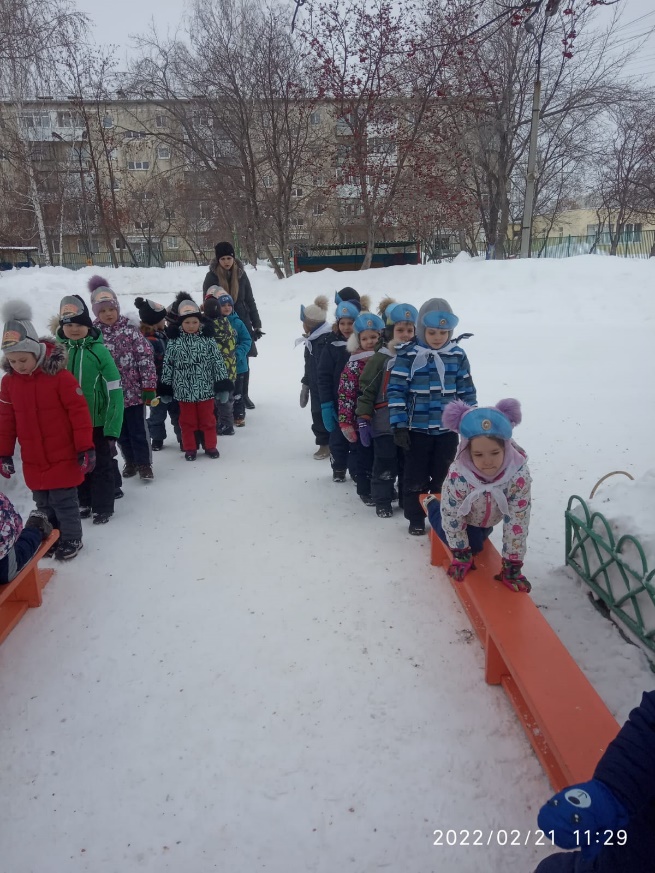 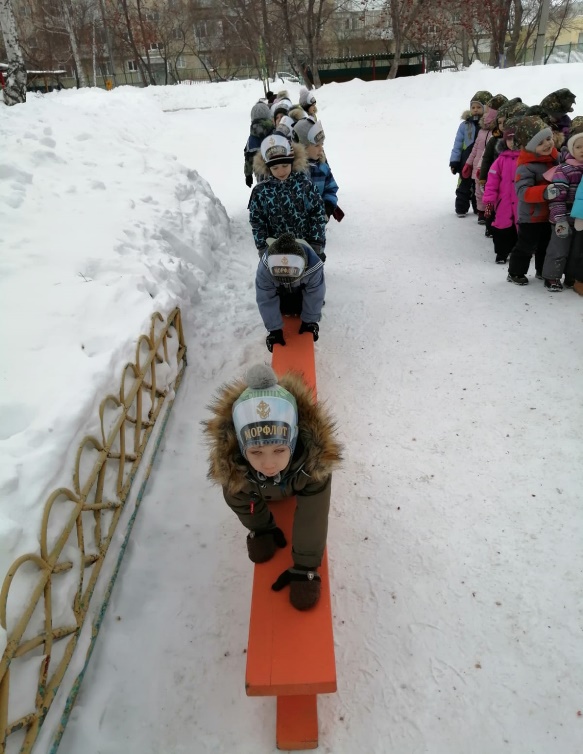 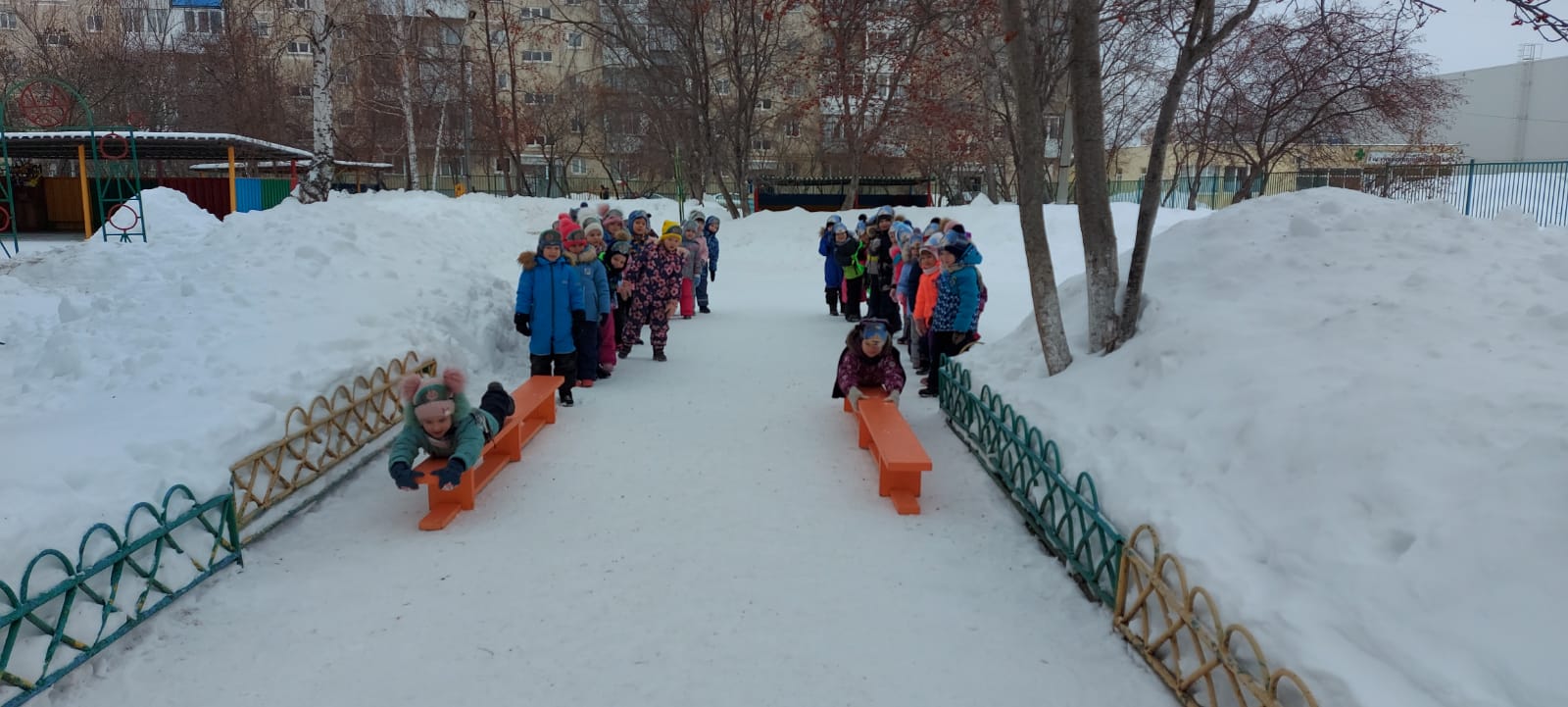 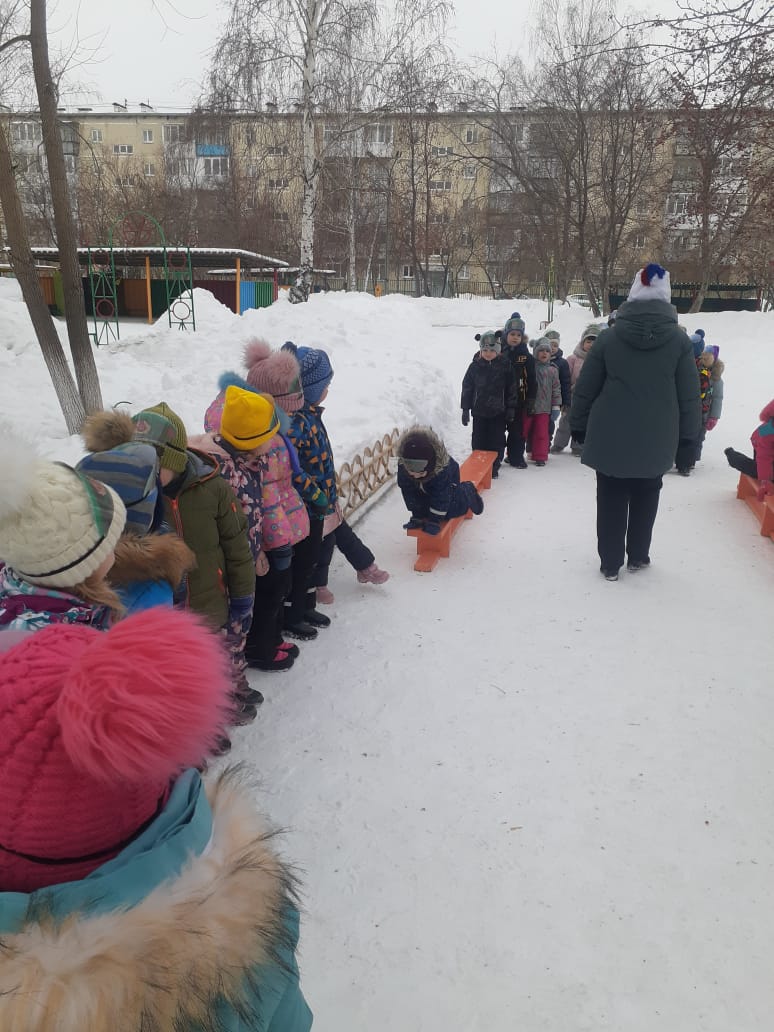 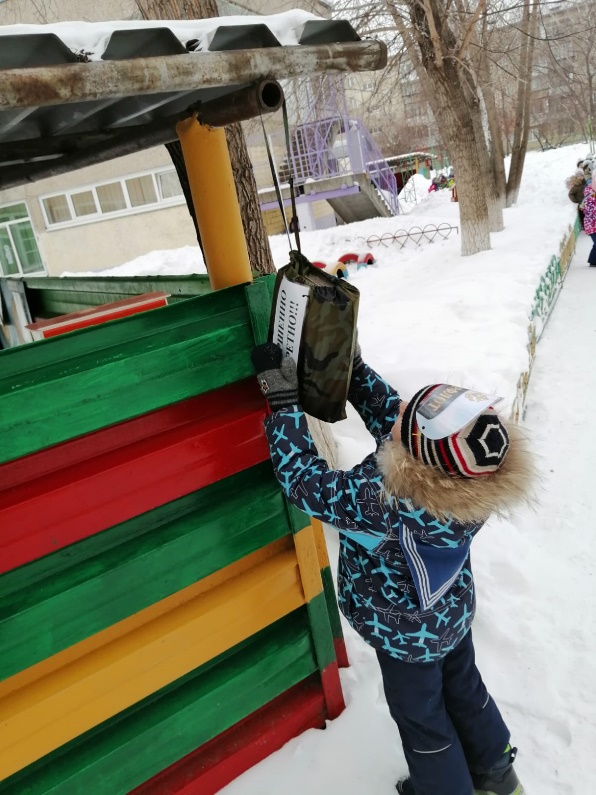 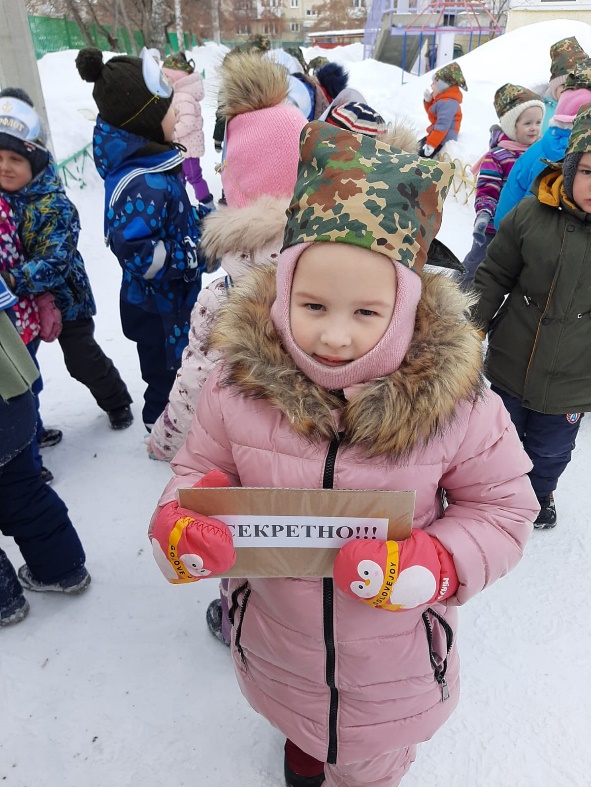 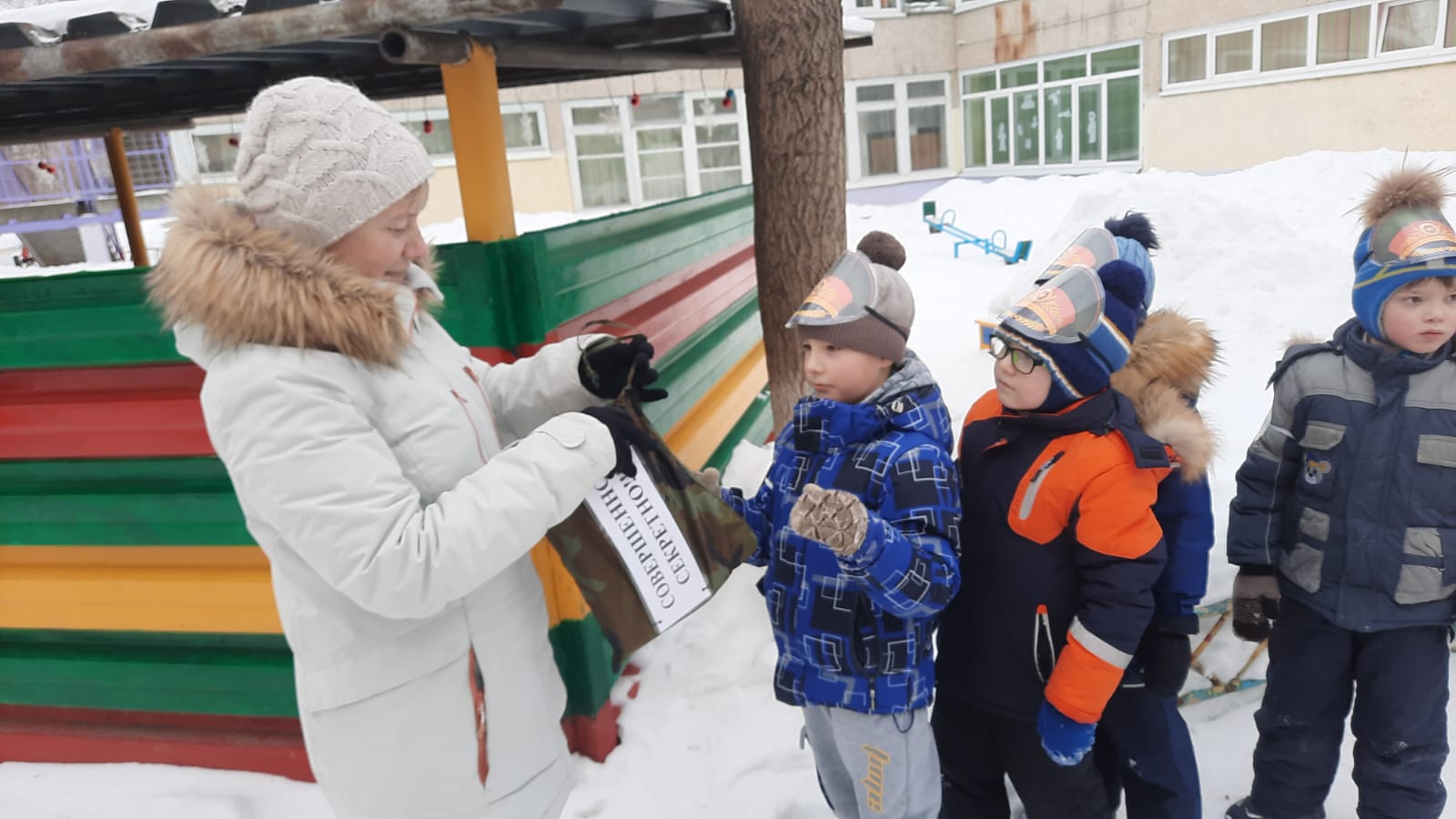 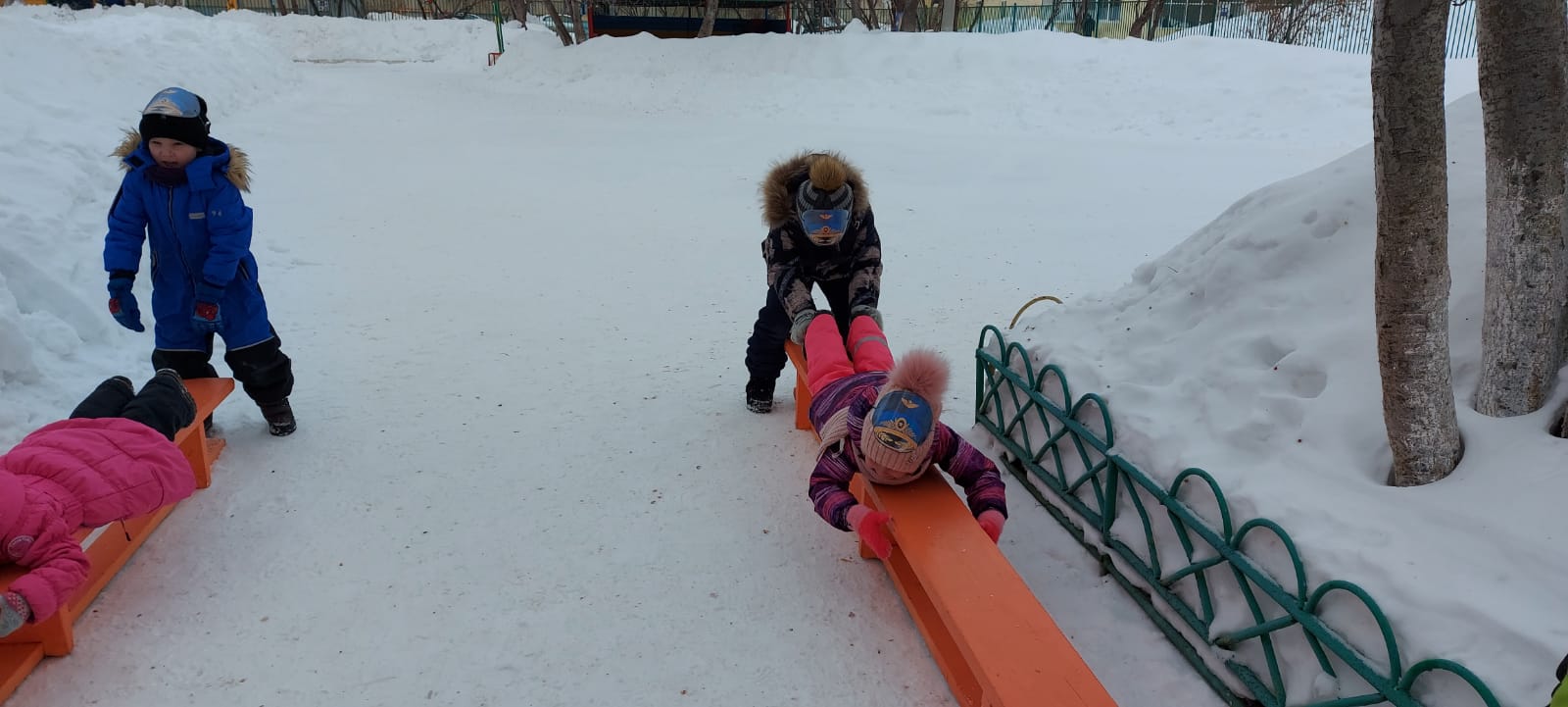 2 этап                                                       «Преодолей минное поле»
	На втором этапе ребята, рассматривая иллюстрацию, узнали кто такие Сапёры - это люди, которые с помощью миноискателей (металлоискателей) проделывают проходы в минно-взрывных заграждениях противника, обезвреживают и уничтожают мины, чтобы попасть на территорию врага. Также устанавливают минно-взрывные заграждения от противника на границах своей территории. Мины, как правило, присыпают землей, чтобы их не было видно.
	На данном этапе «мины» находились на поверхности земли – их было видно, поэтому миноискатели ребятам не понадобились. 
Задача отрядов - переправиться на другую сторону, не наступая на «мины».
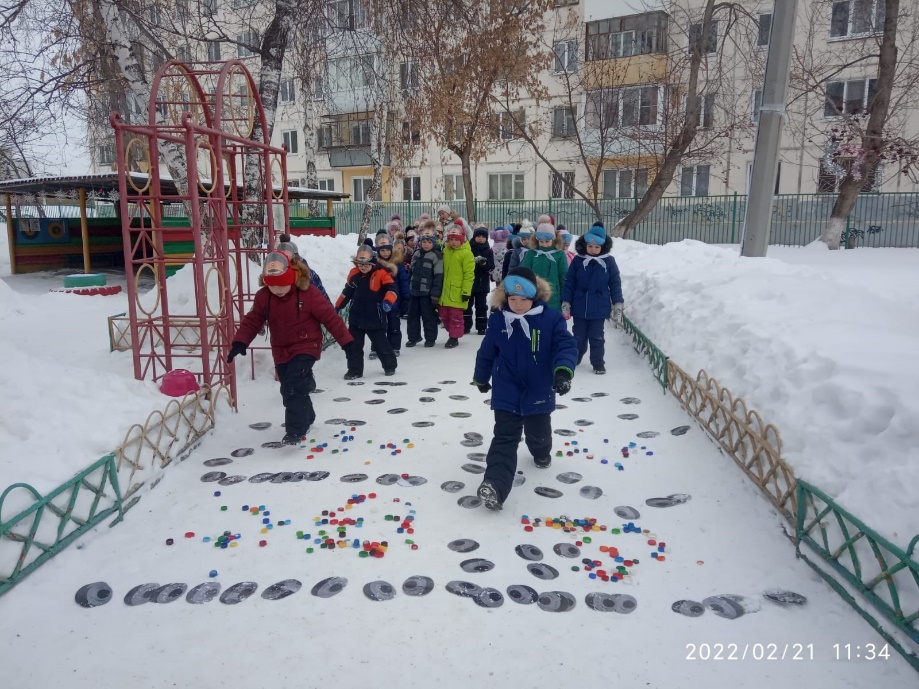 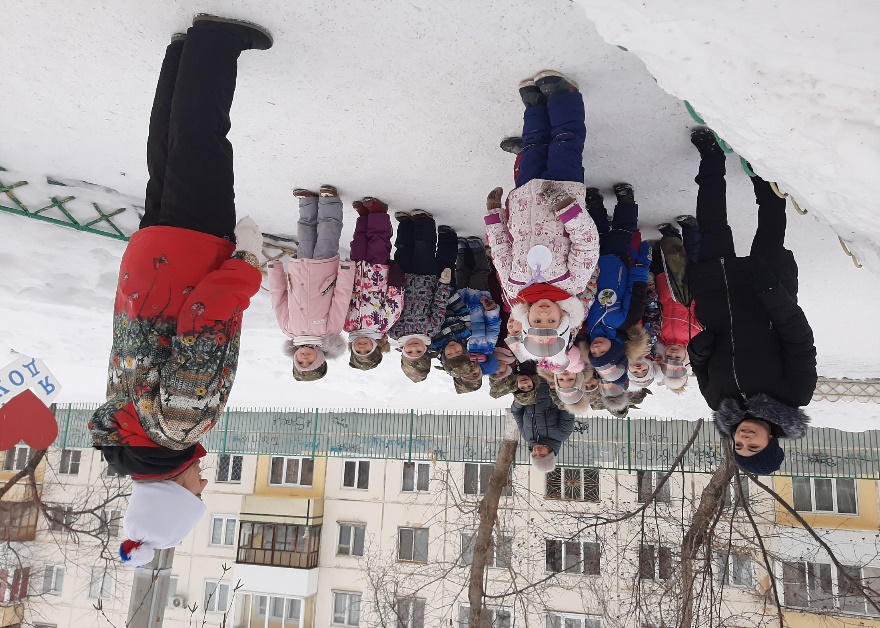 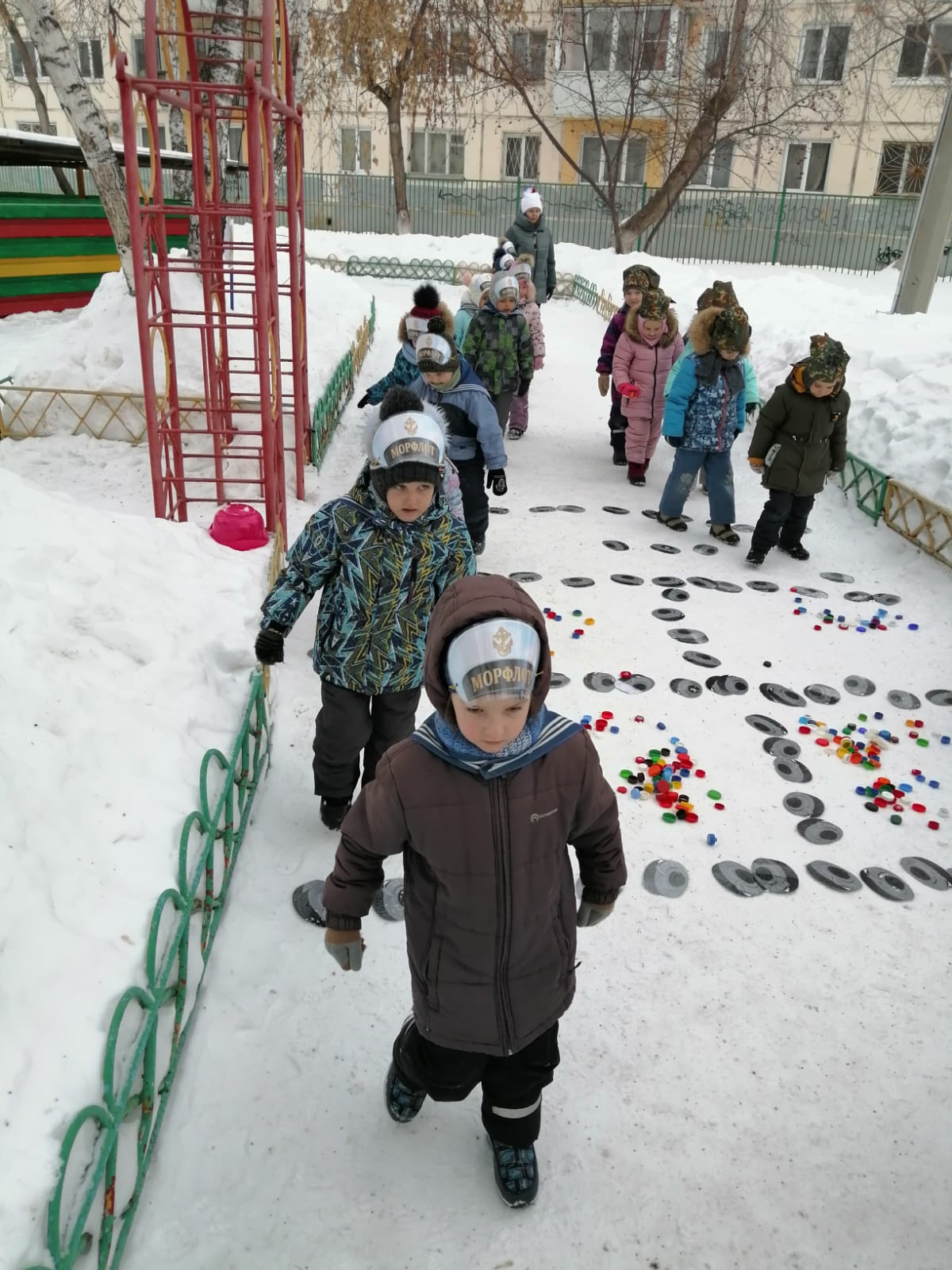 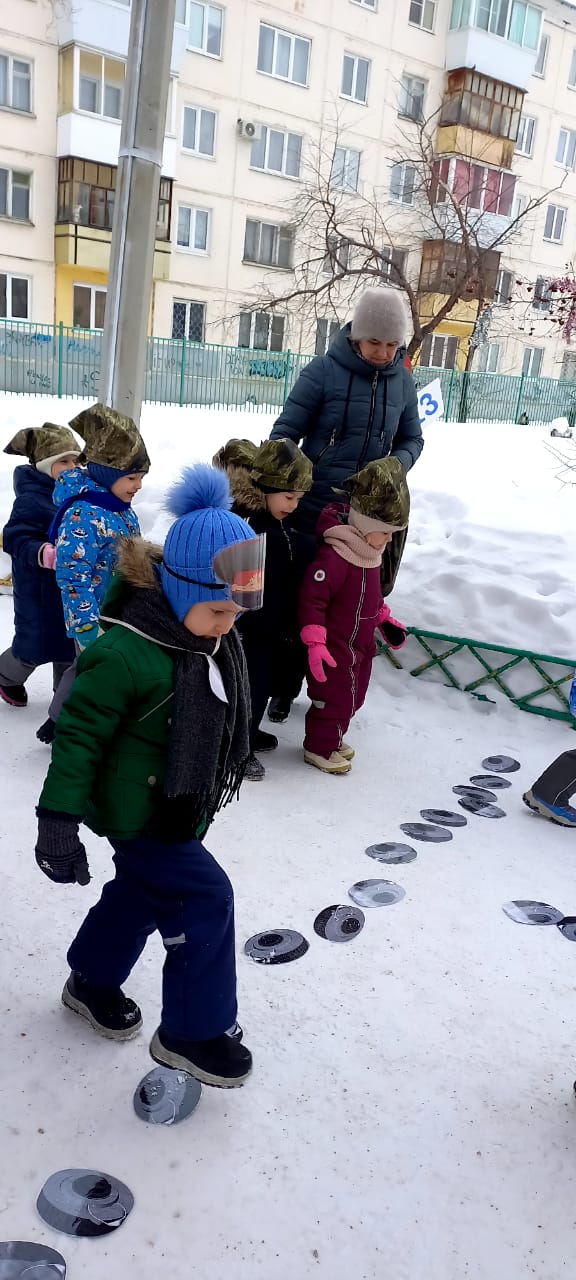 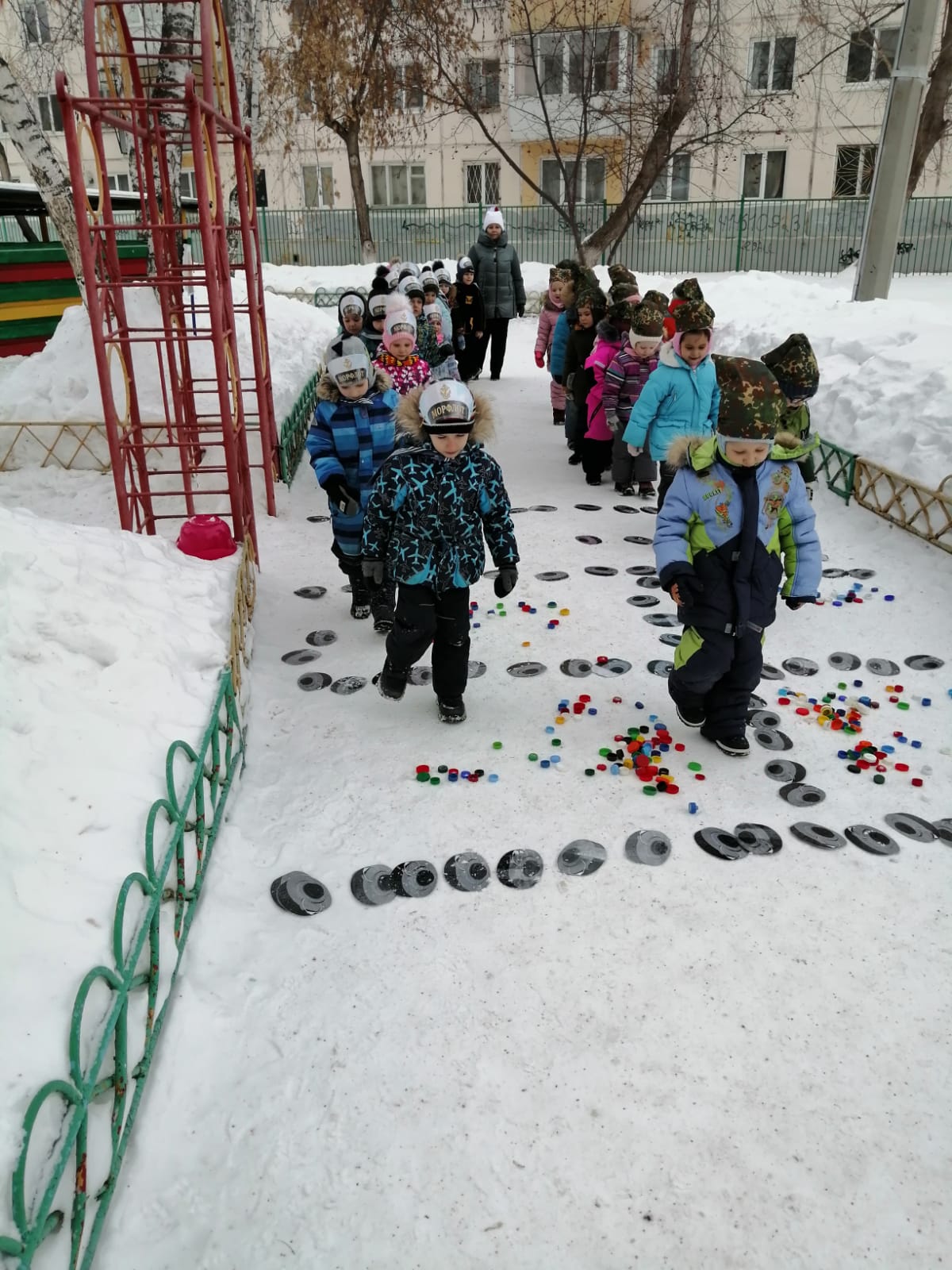 3 этап                                            «Электрическая ловушка»
	На третьем этапе проверяли, обладают ли будущие защитники нашей Родины, отвагой и ловкостью, т.к. на их пути необходимо было преодолеть «Электрическую  ловушку», которая могла сбить отряды с дистанции. 
	По сигналу бойцы перепрыгивали через движущийся по земле канат-«змейку», пробегали под крутящимся канатом на другую сторону, стараясь не задеть его.
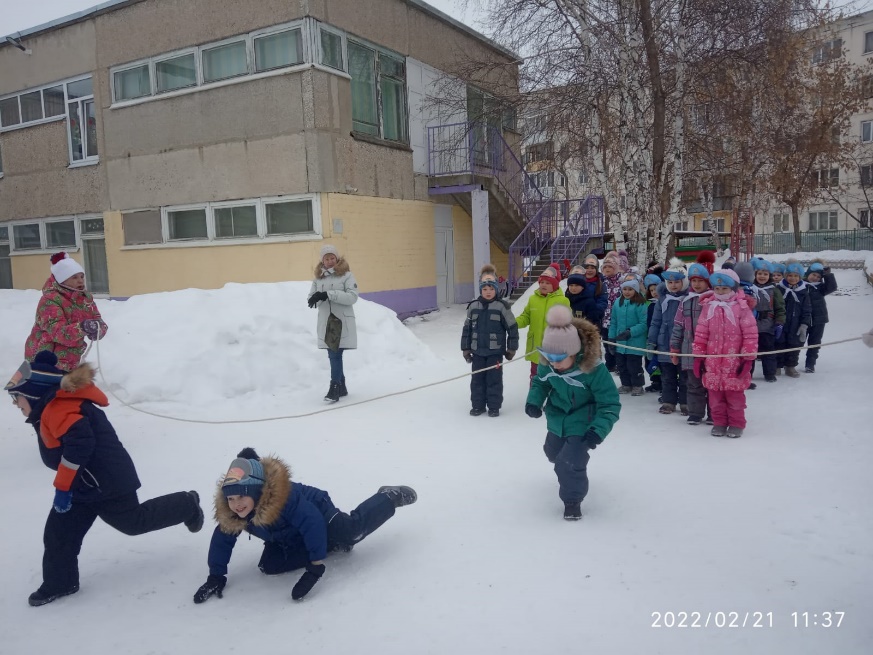 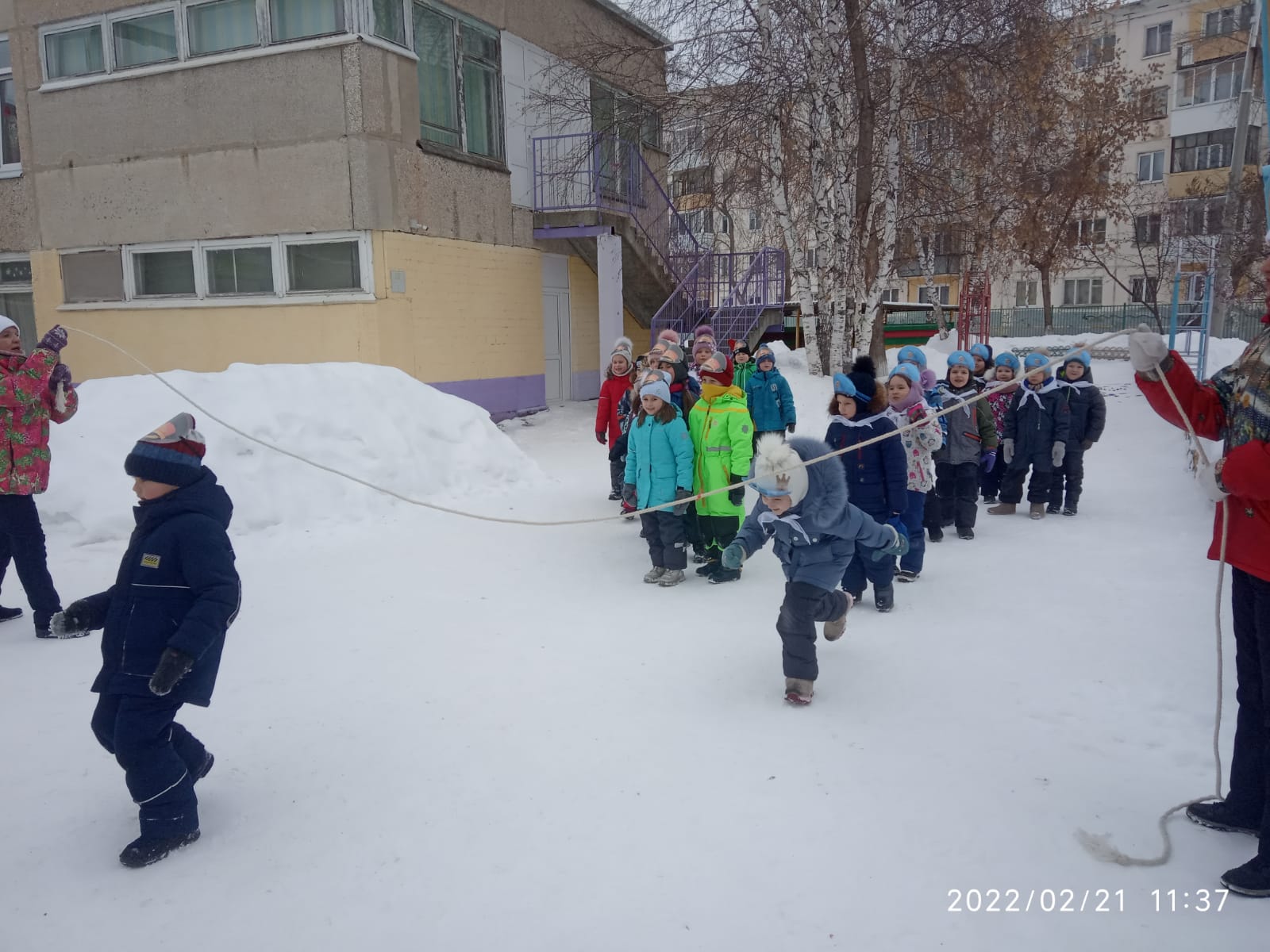 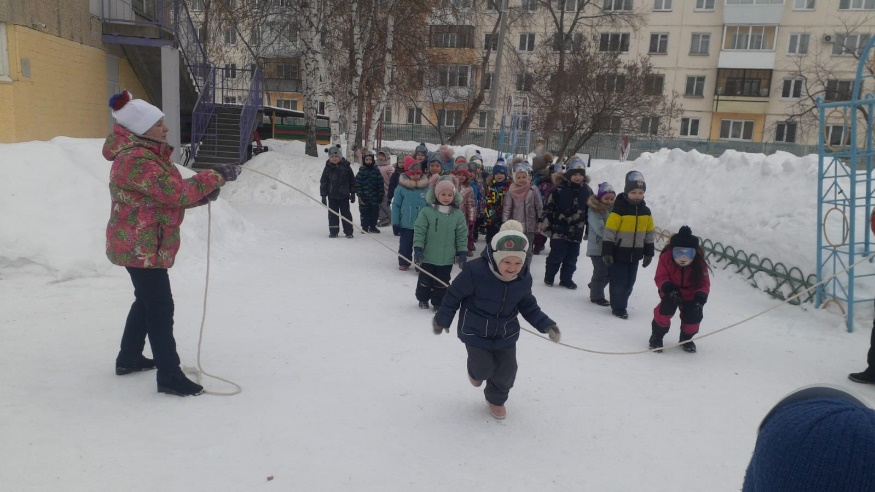 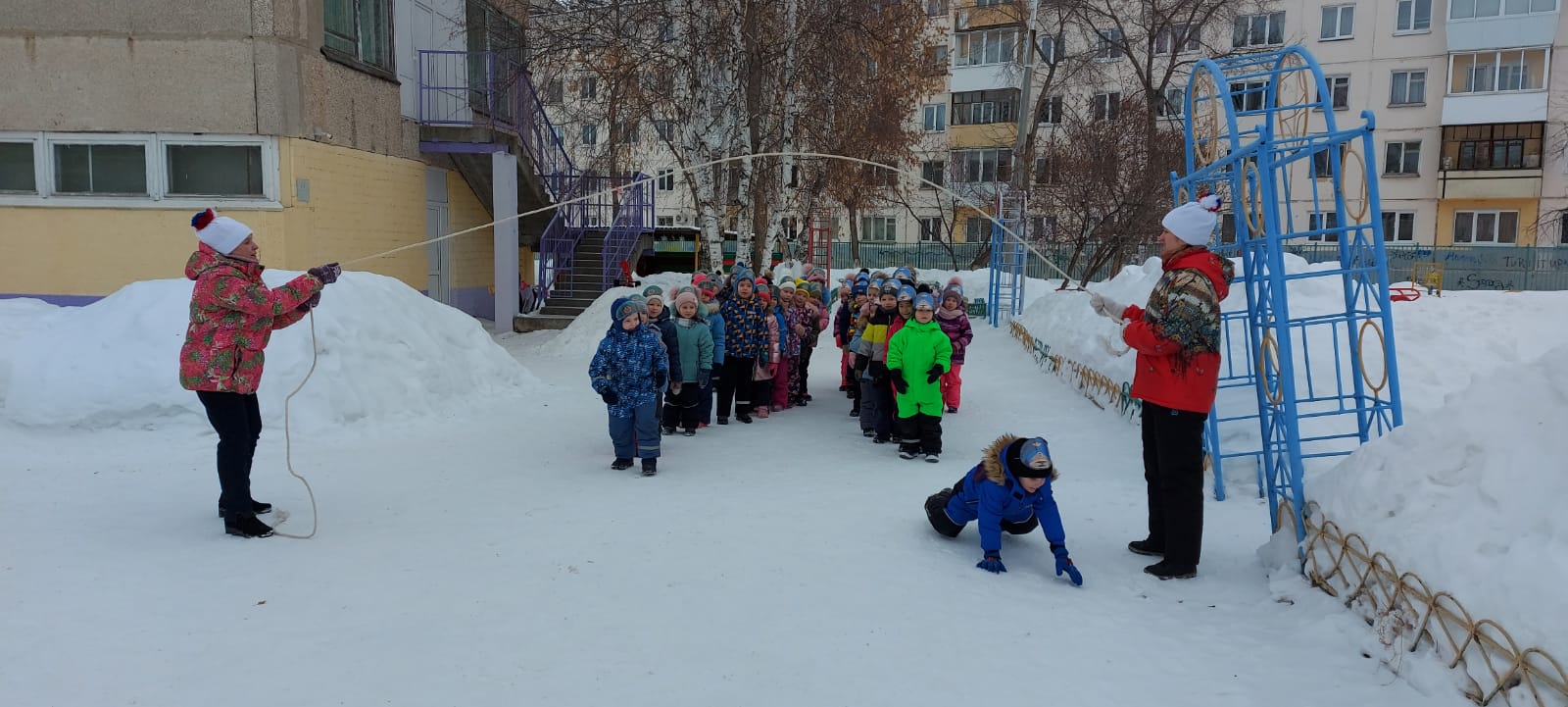 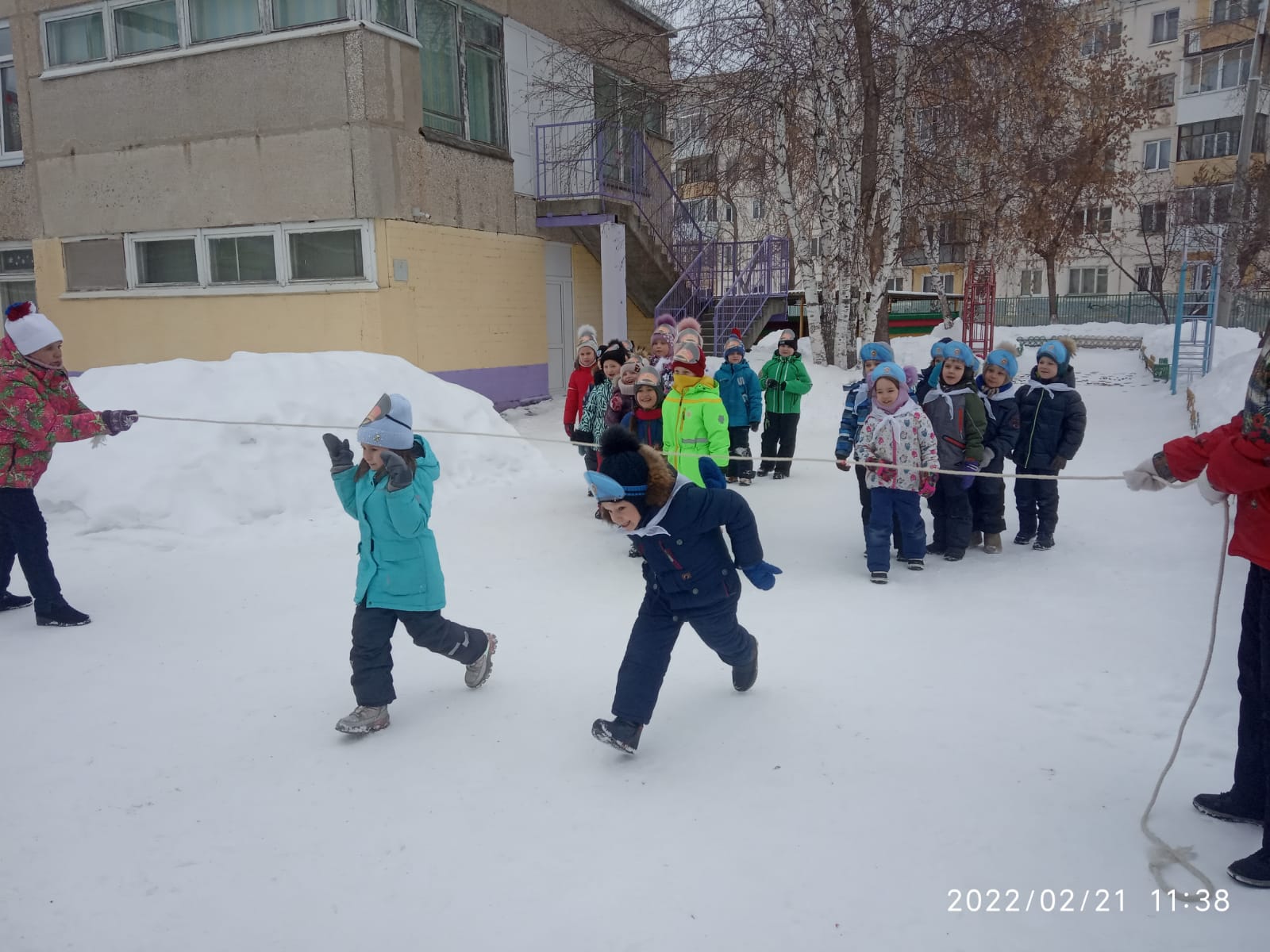 4 этап                                                        «Доставь секретный пакет в штаб»
На четвертом этапе отряды доставляли «СЕКРЕТНЫЕ ПАКЕТЫ» в штаб.
Отряды проходили полосу препятствий, которая включала в себя:
 прыжки на двух ногах из обруча в обруч;
 преодоление тоннеля; 
 донесение секретного конверта в штаб главнокомандующему.
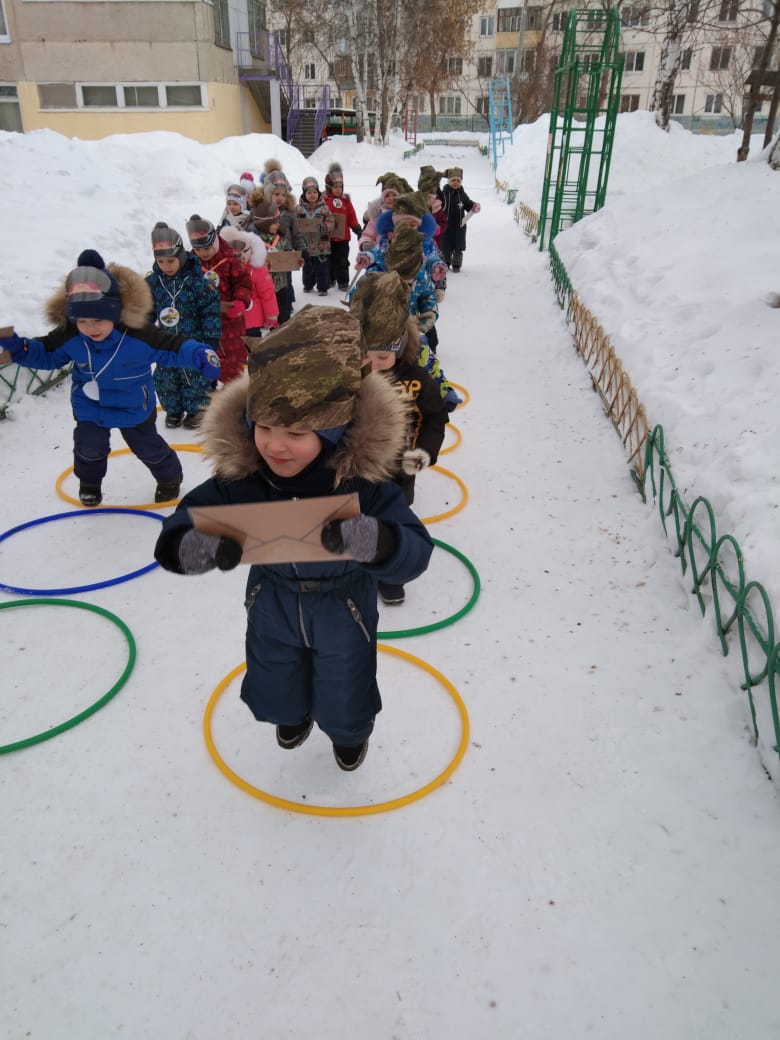 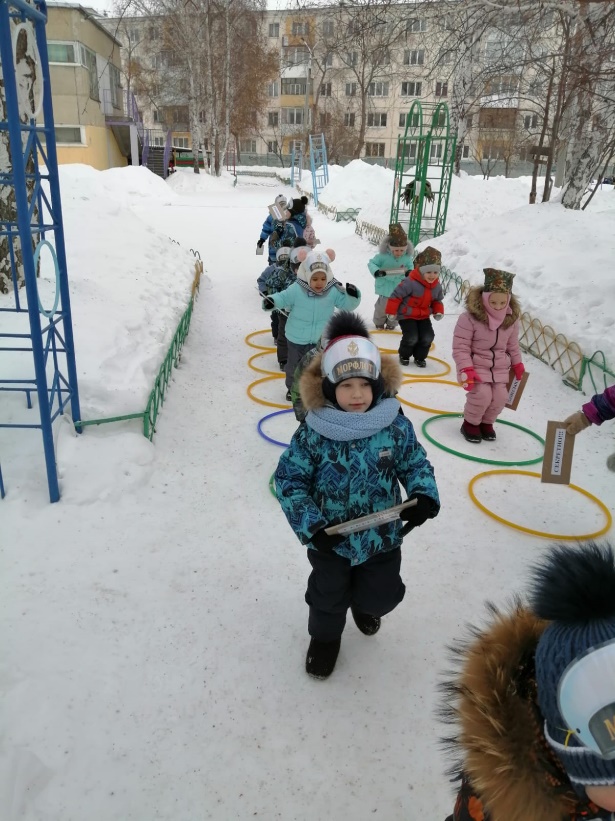 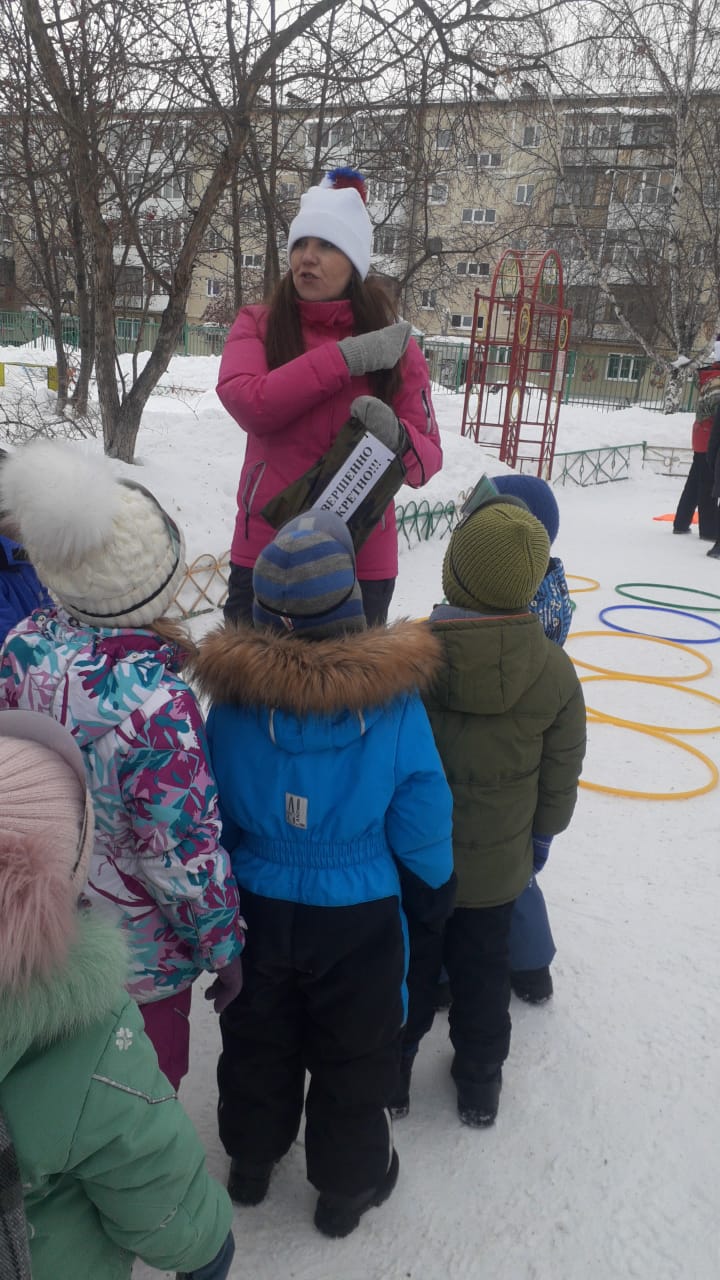 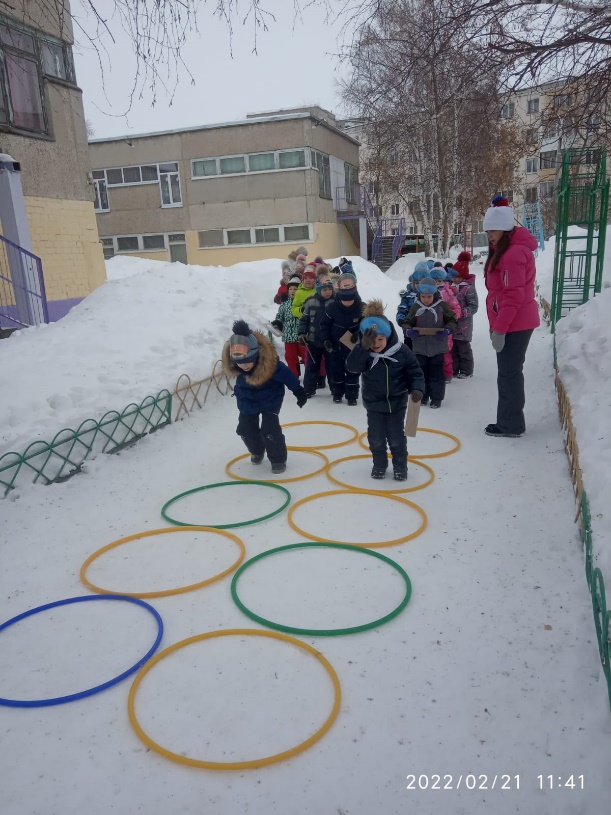 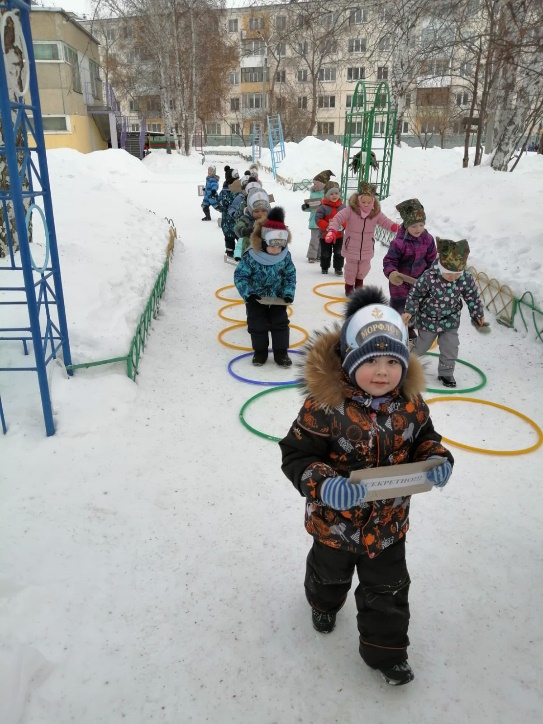 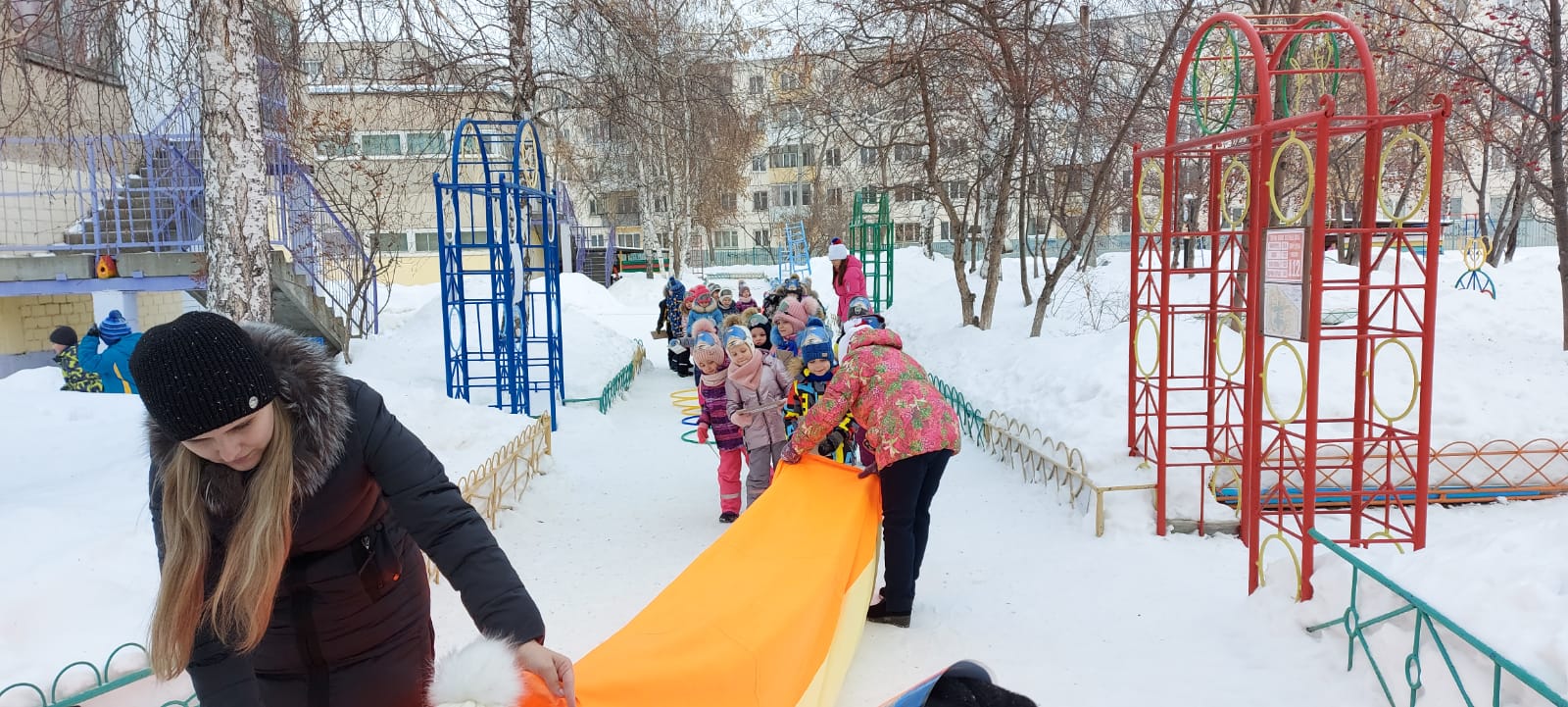 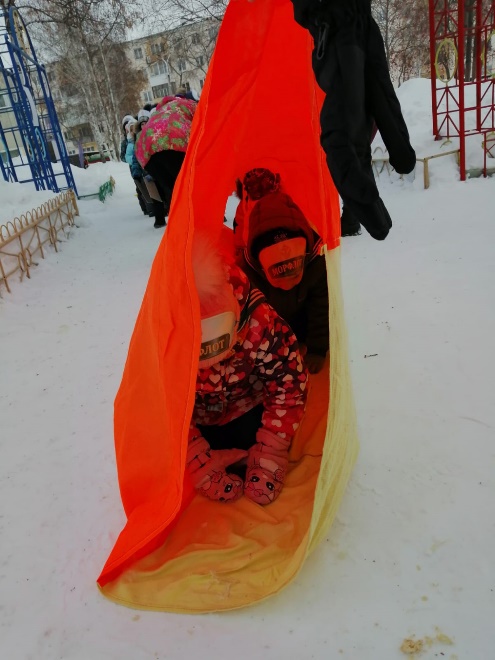 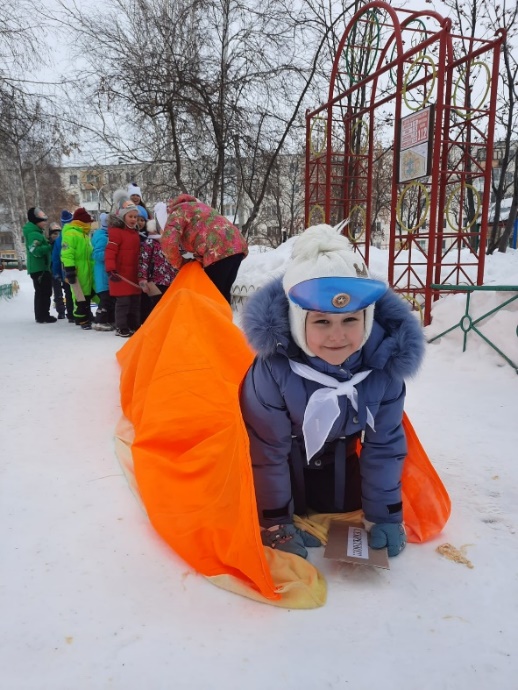 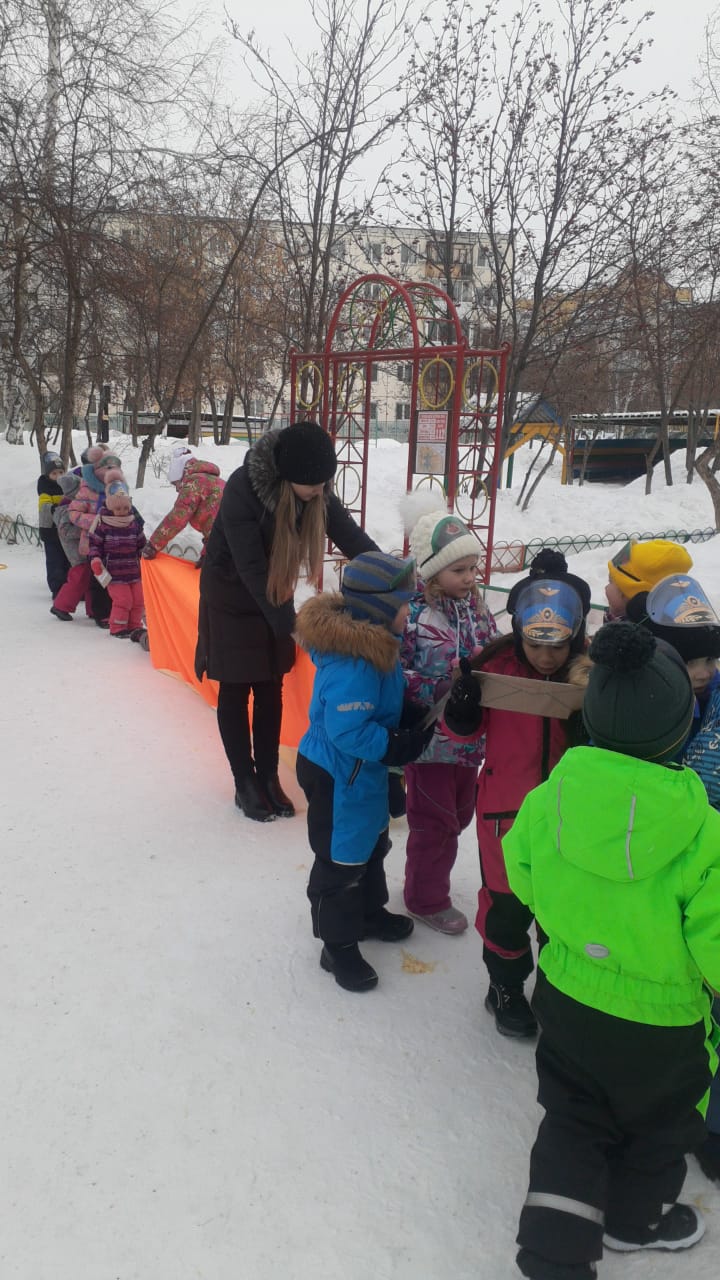 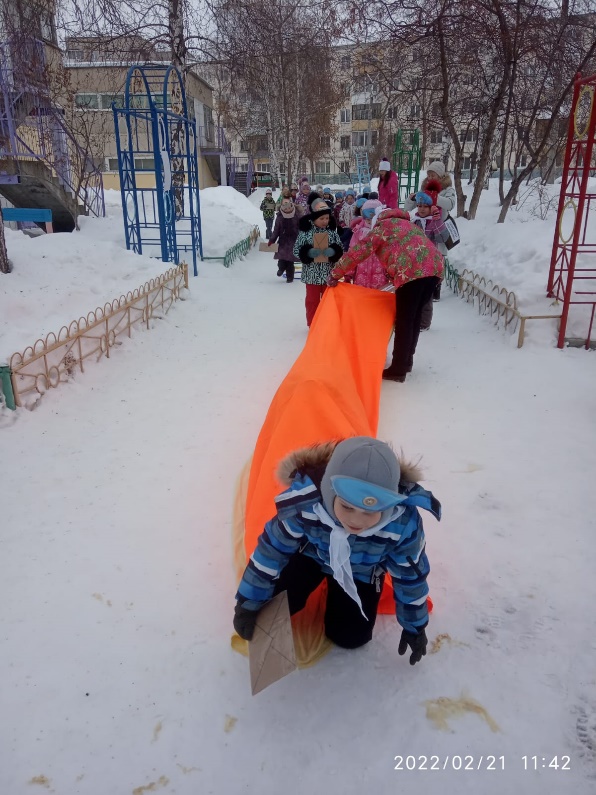 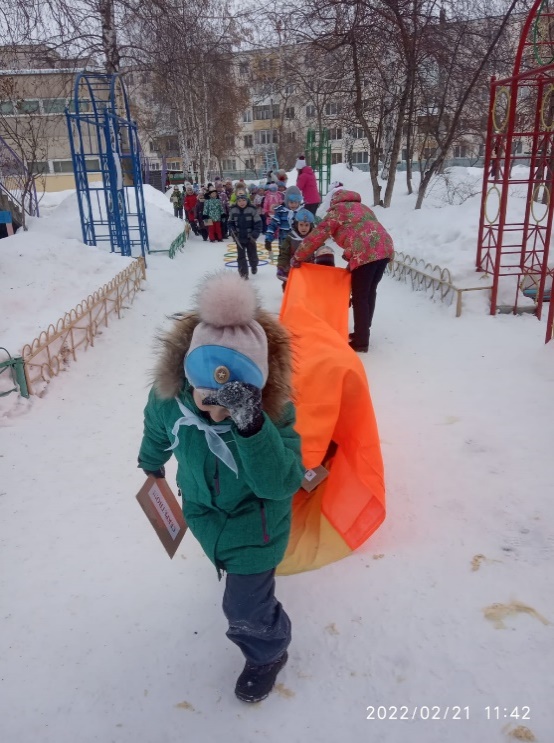 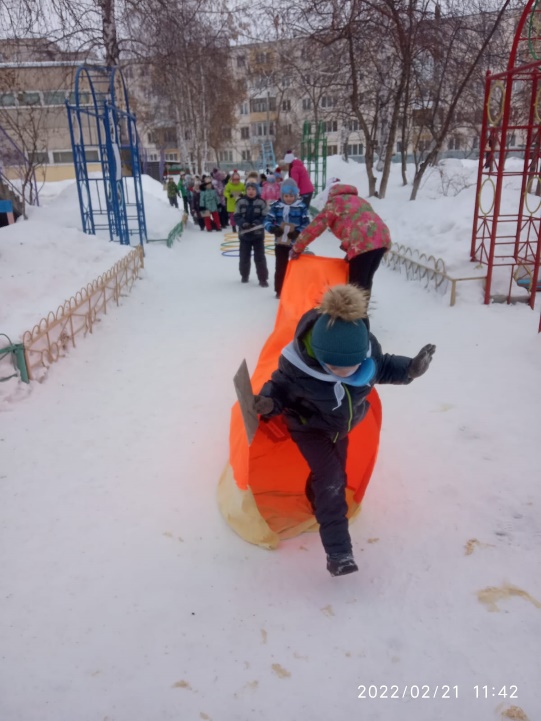 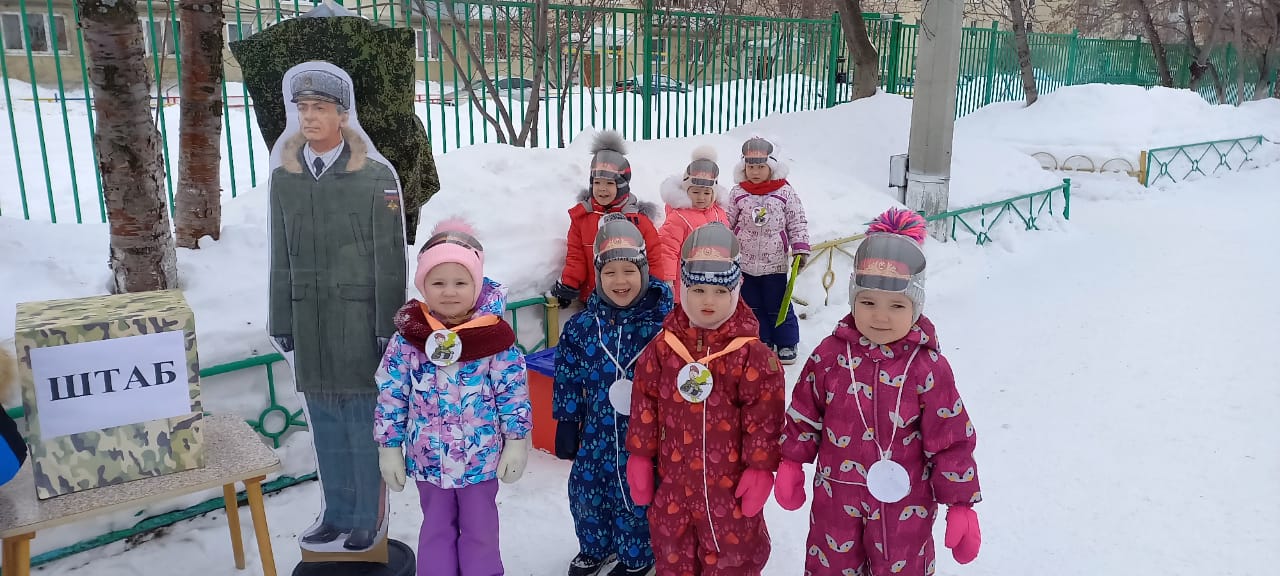 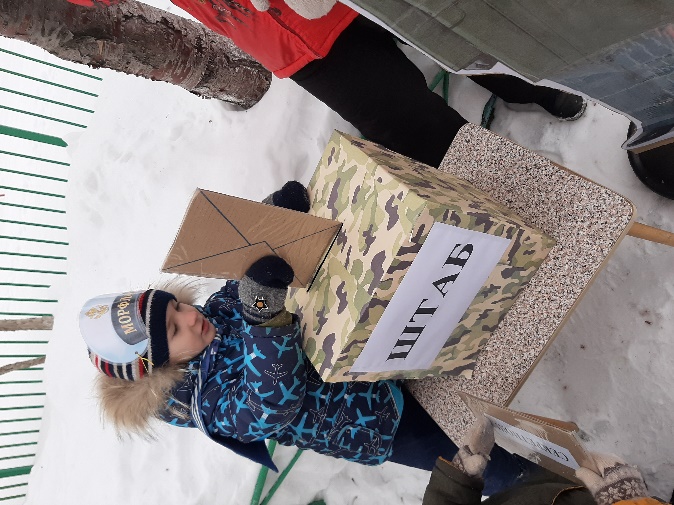 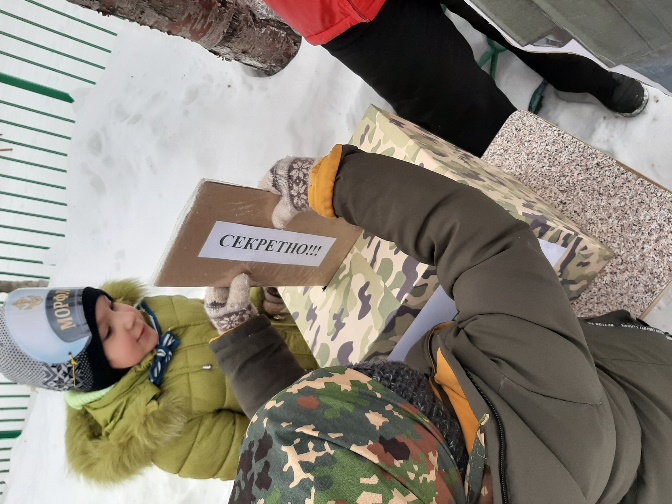 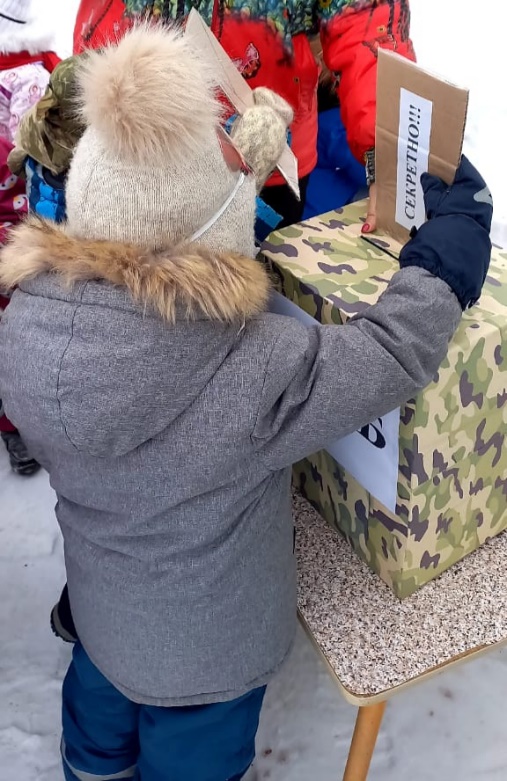 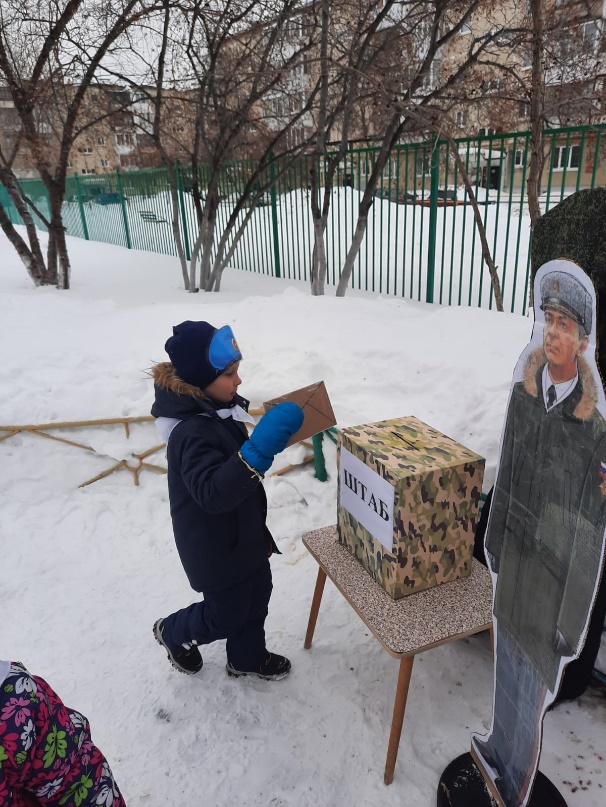 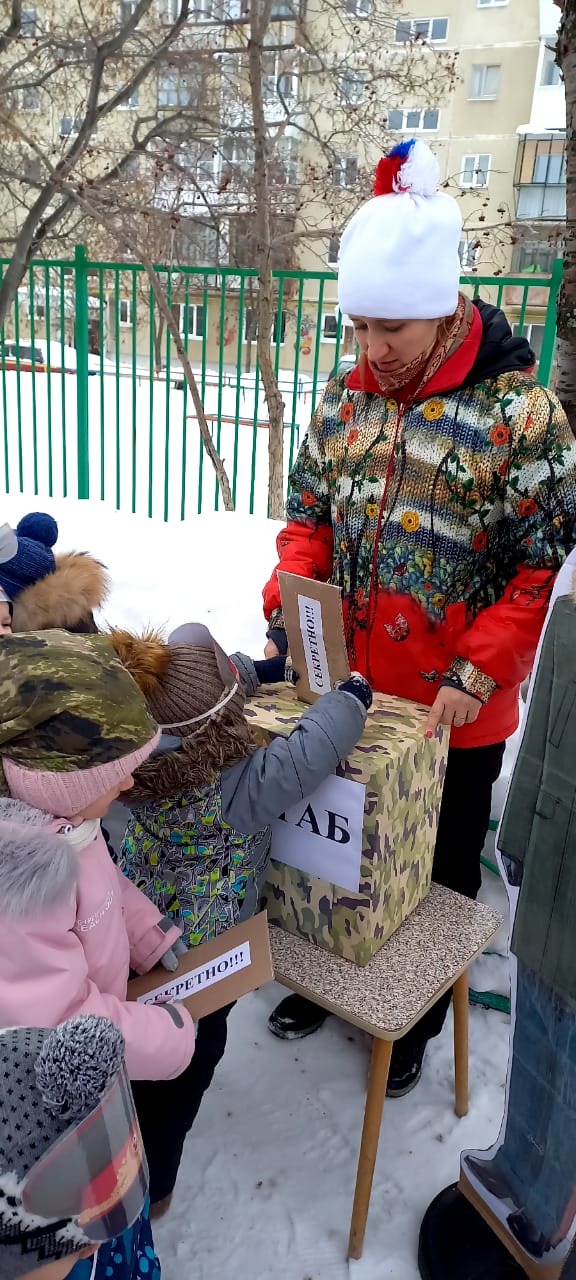 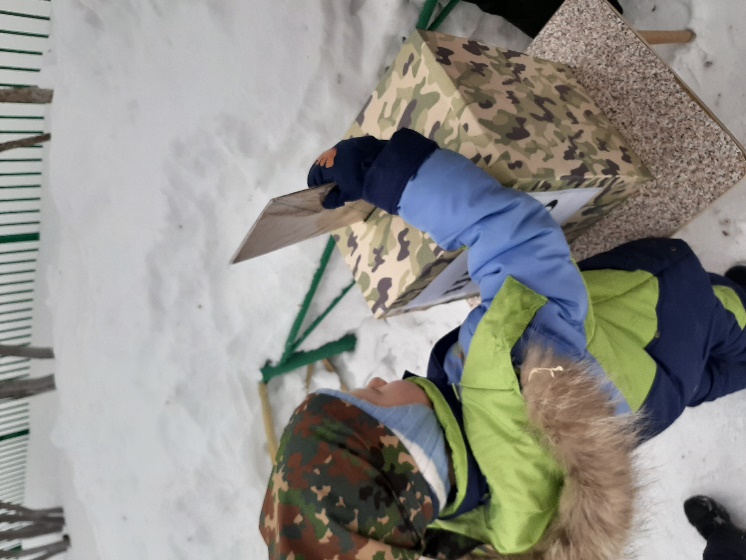 5 этап                                              «Захват крепости»
	На заключительном пятом этапе поступила информация, что противник захватил крепость, в которой находились военные сюрпризы для отрядов. В тот же миг командиры отрядов получили боеприпасы. 
	По сигналу бойцы отрядов, атакуя крепость, бросали по несколько «гранат» подряд, пытаясь сбить противников и  их вражеские танки.
После того, как крепость была захвачена, командиры нашли военные пакеты с сюрпризами, все отряды радовались победе и кричали: «Урааа!!!»
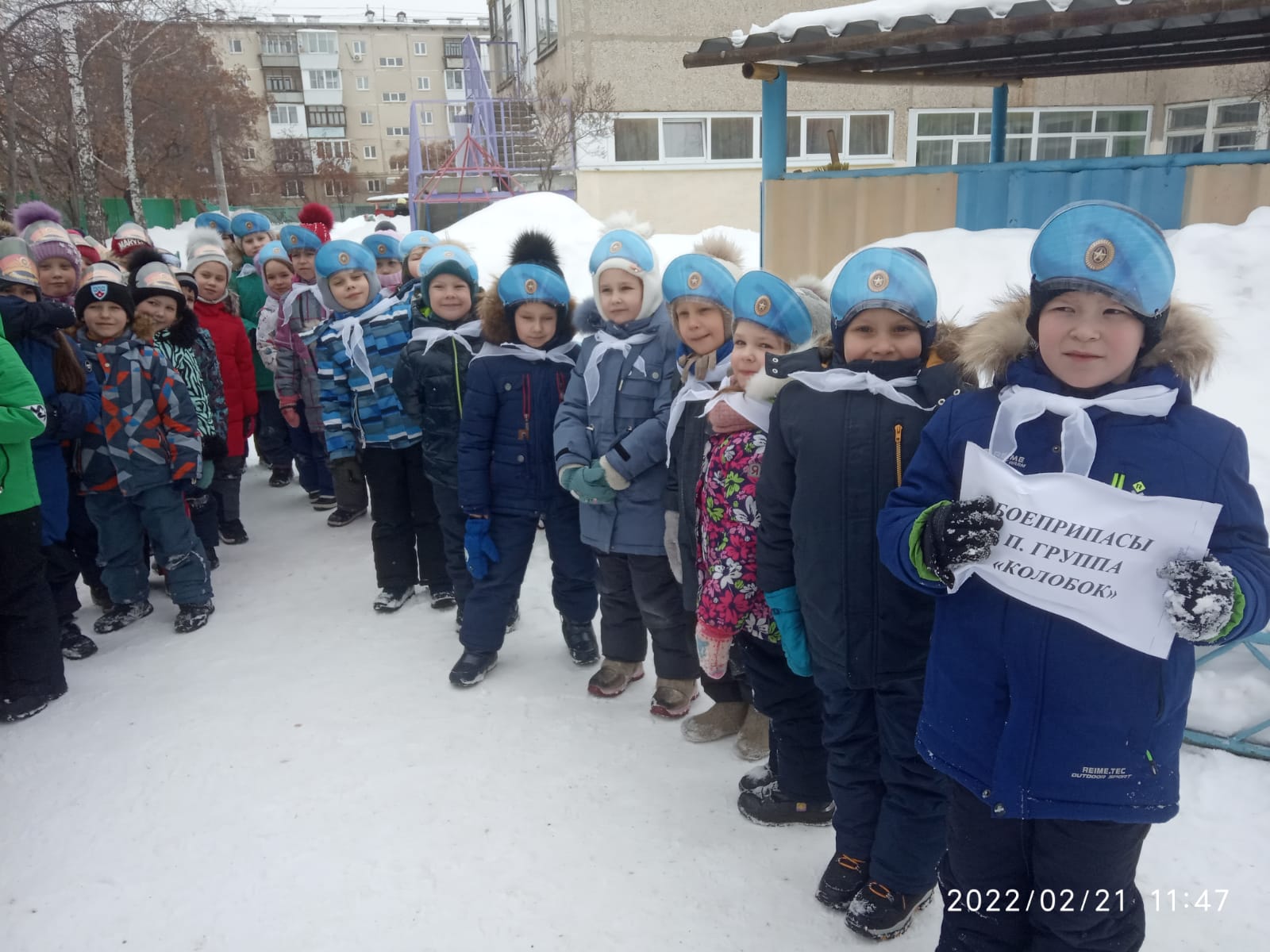 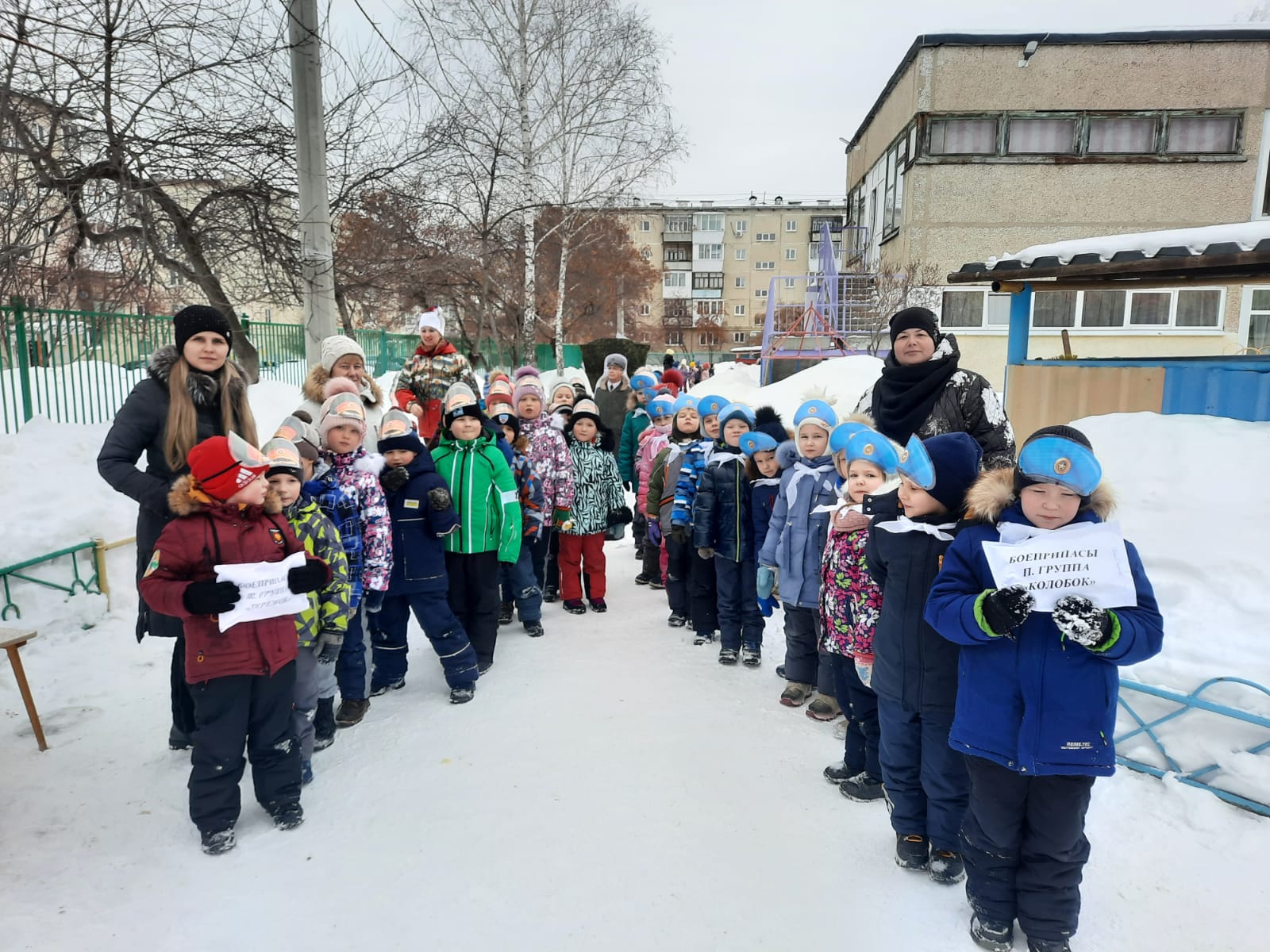 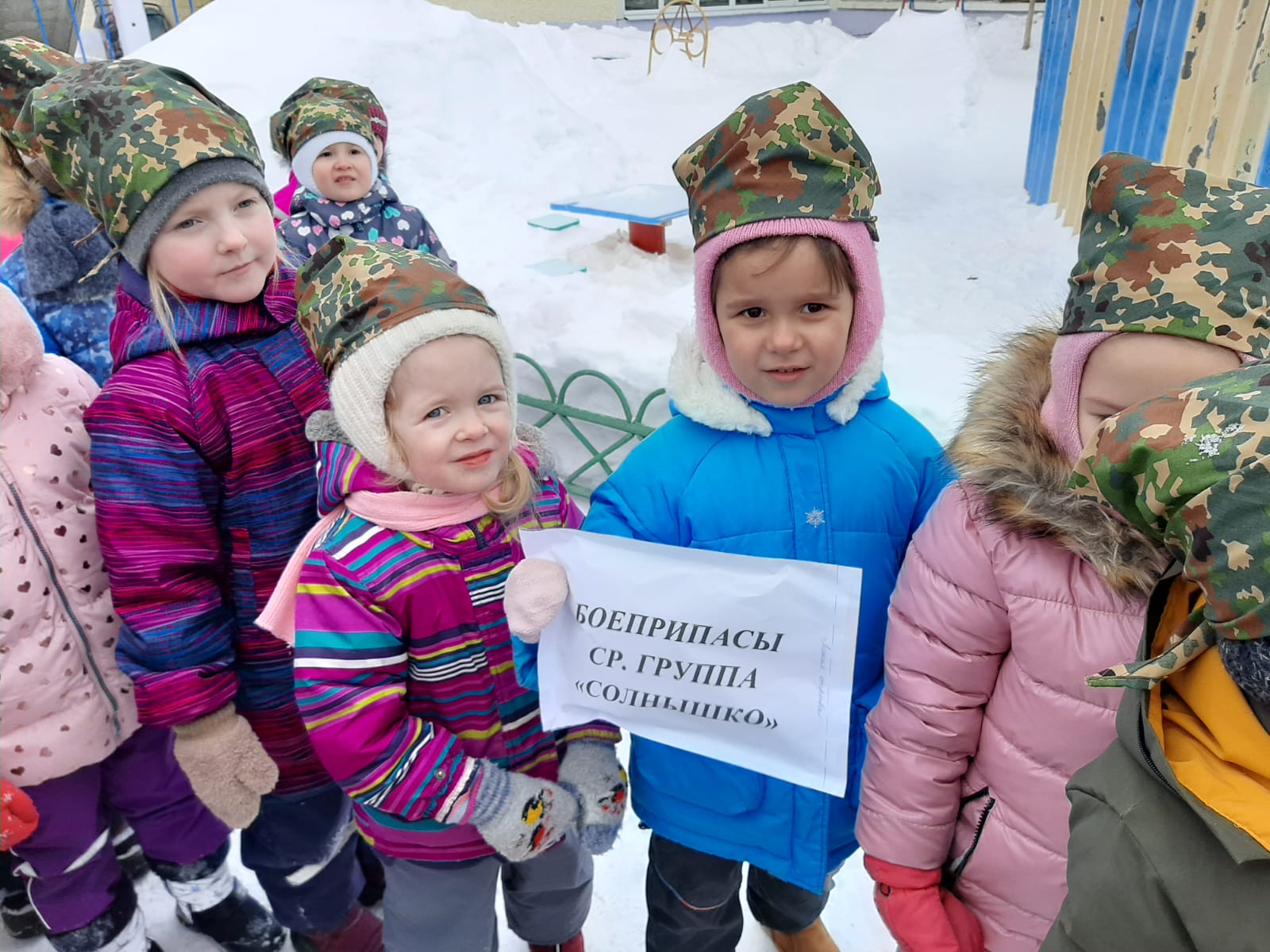 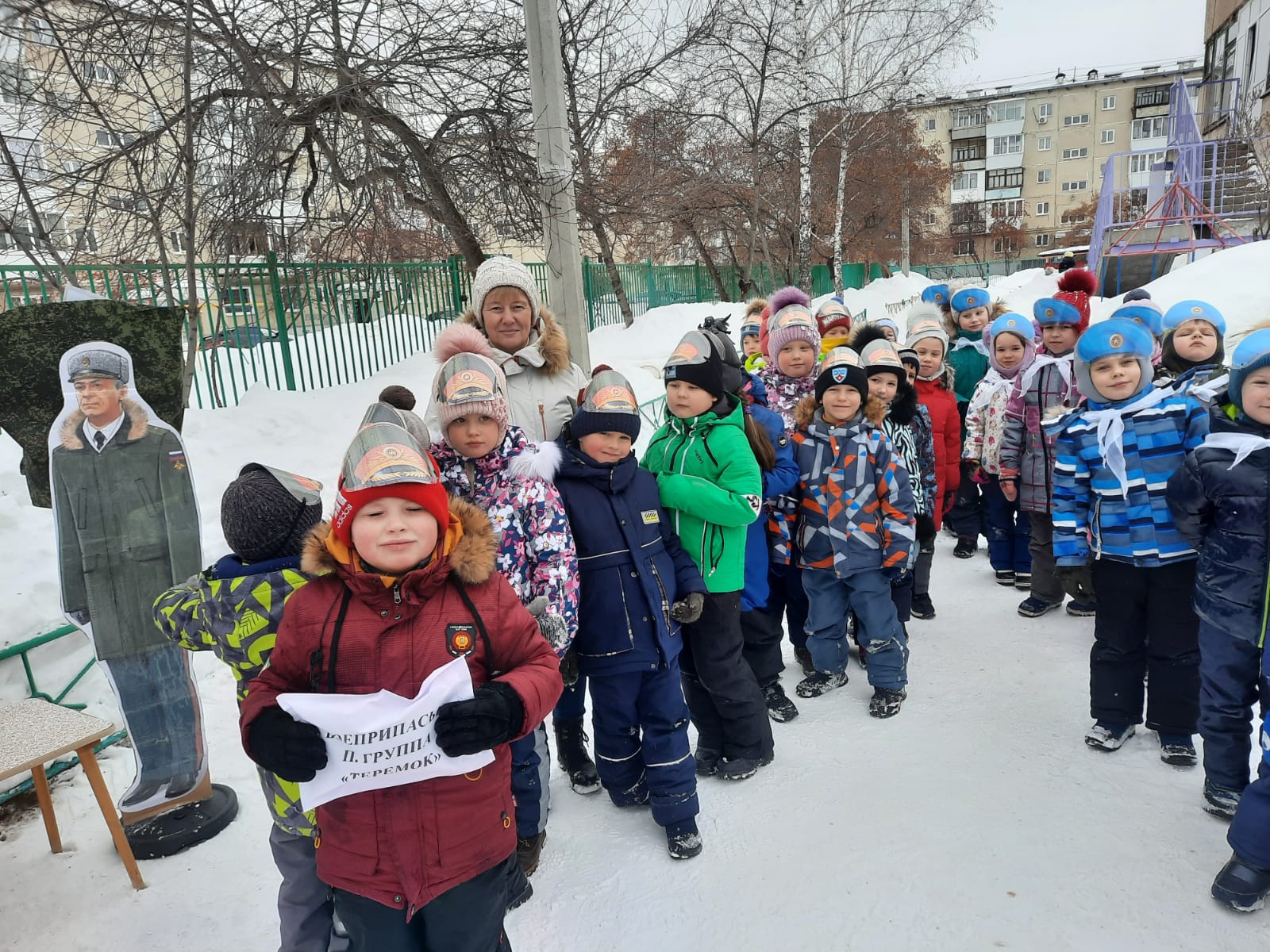 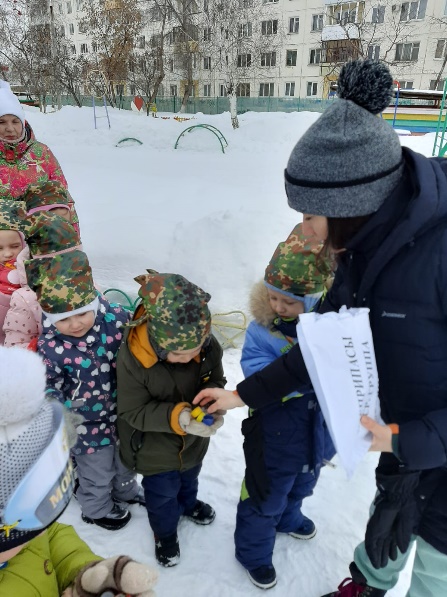 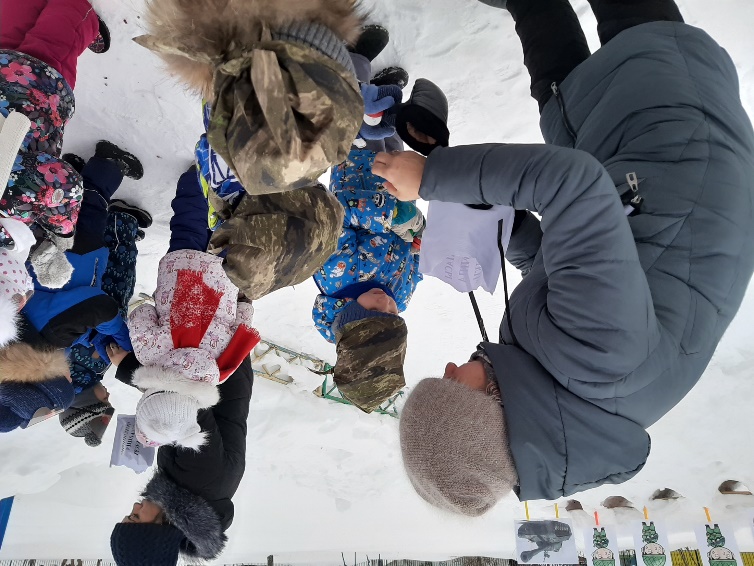 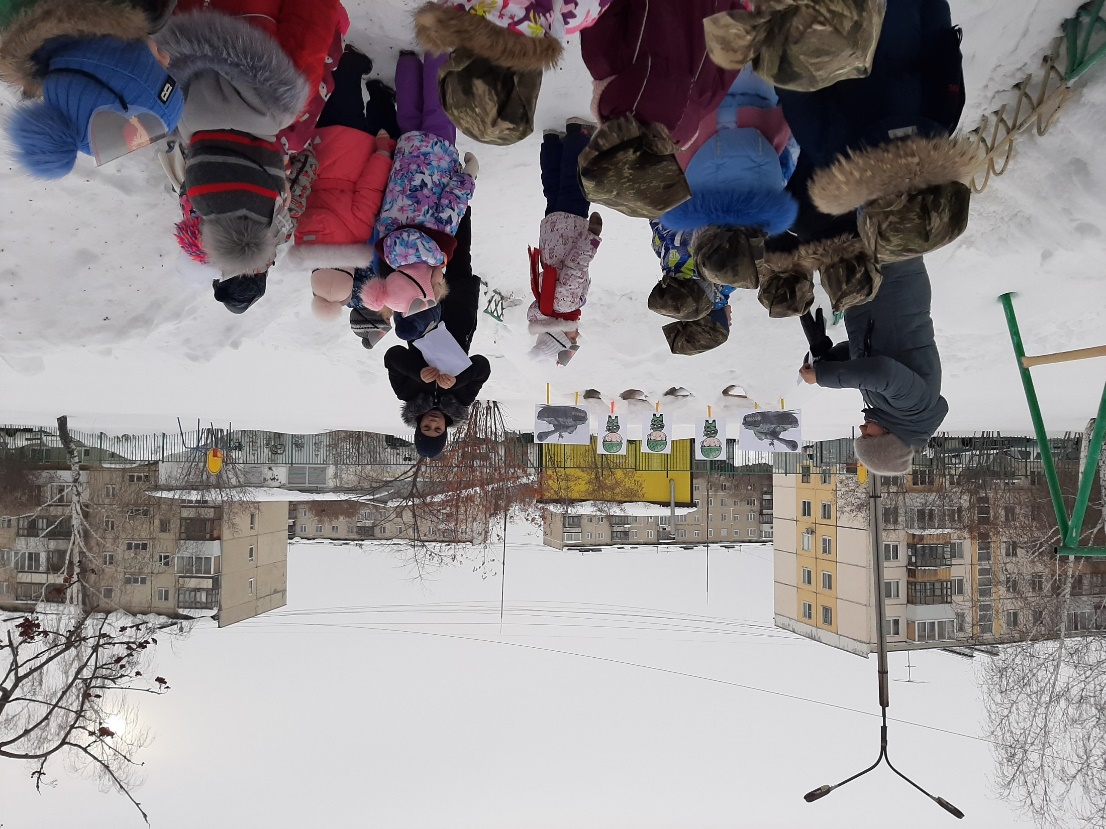 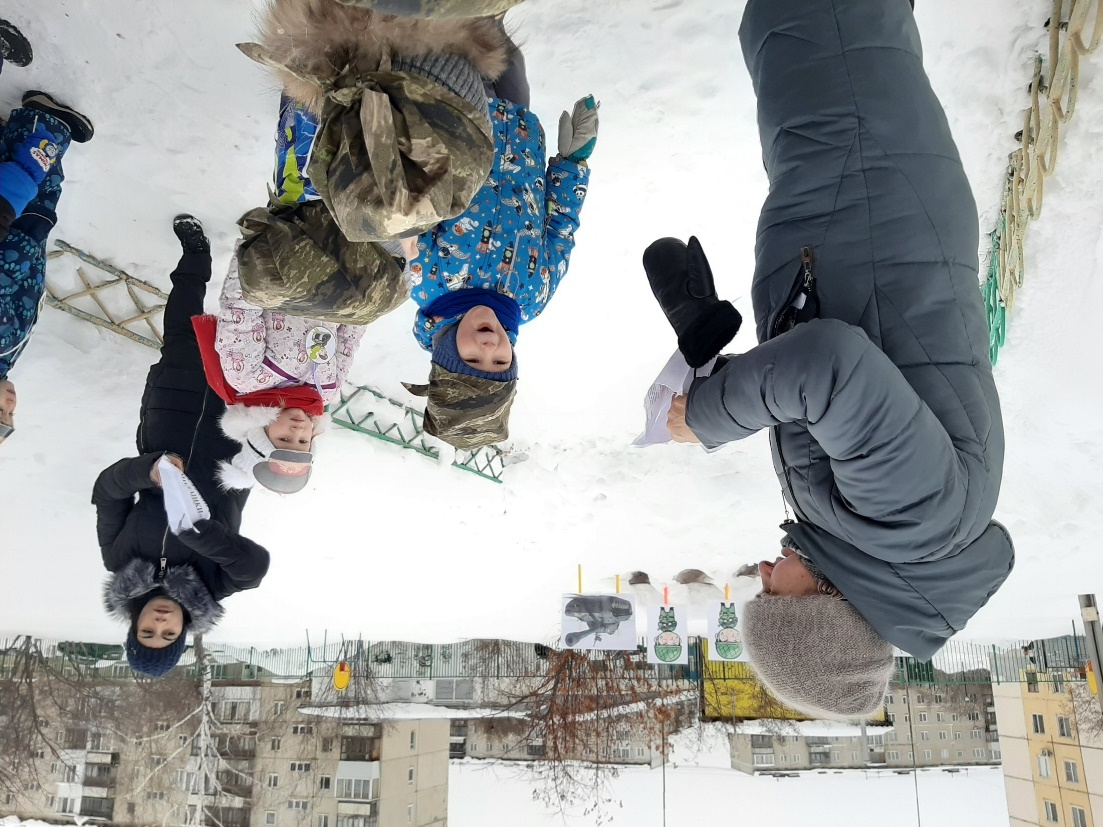 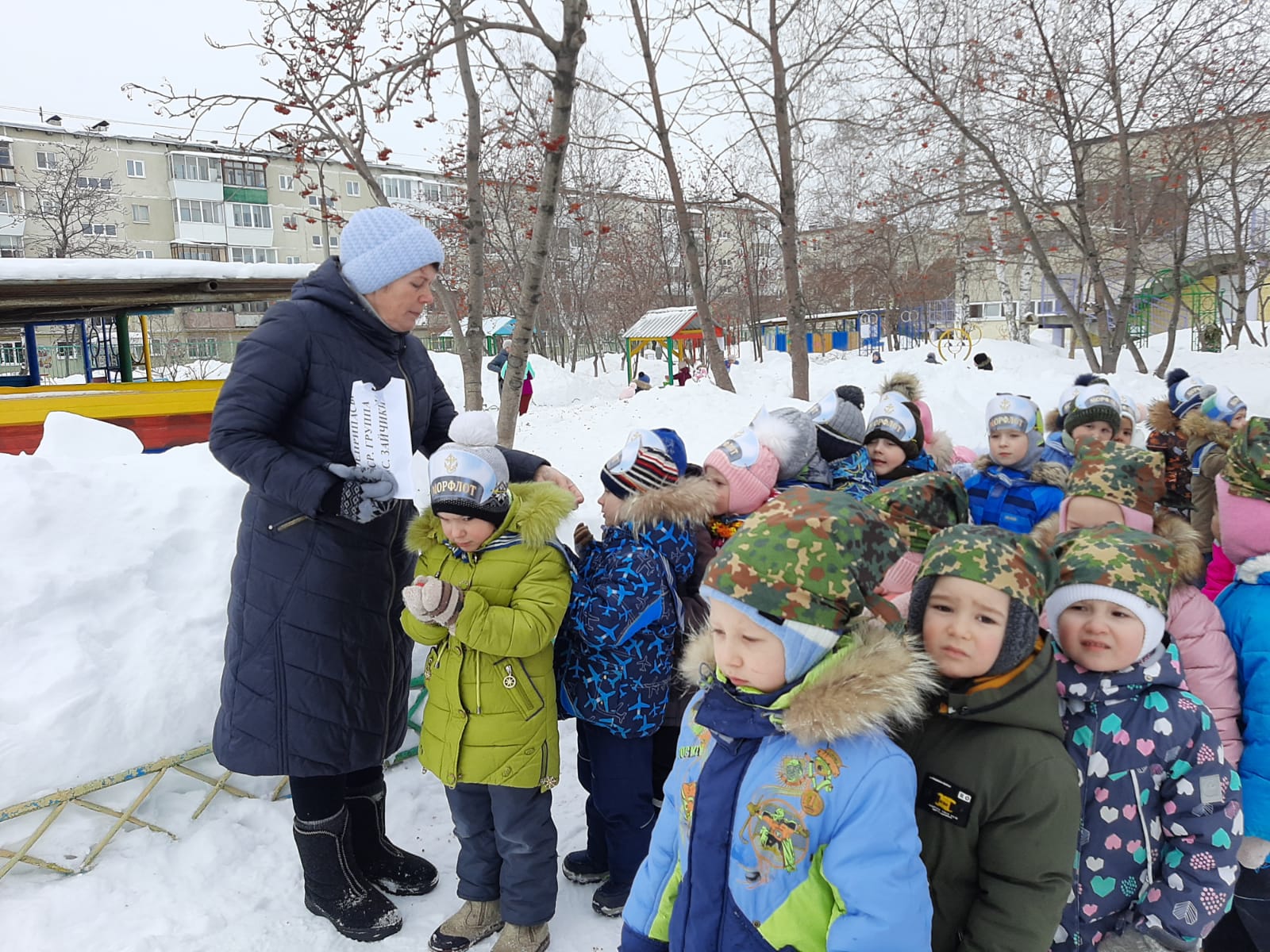 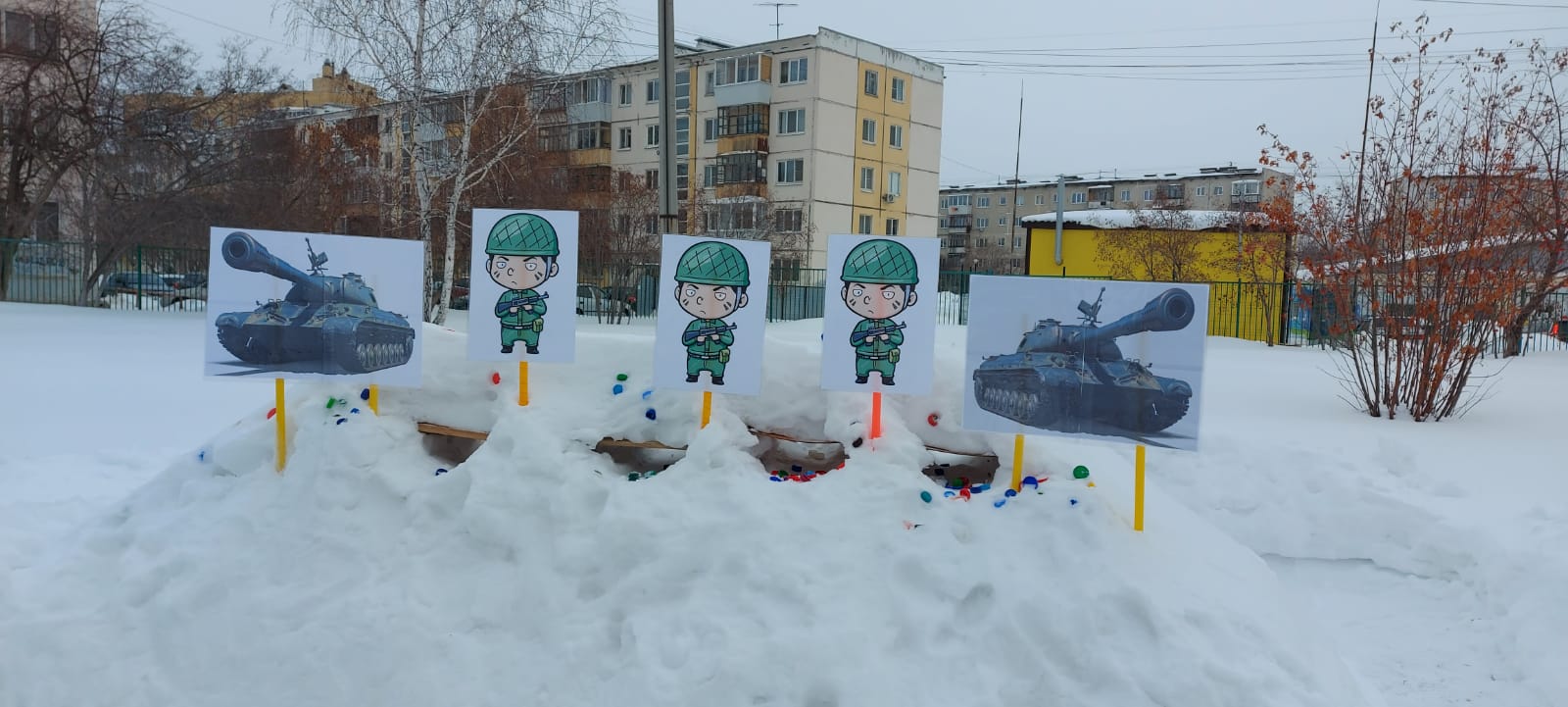 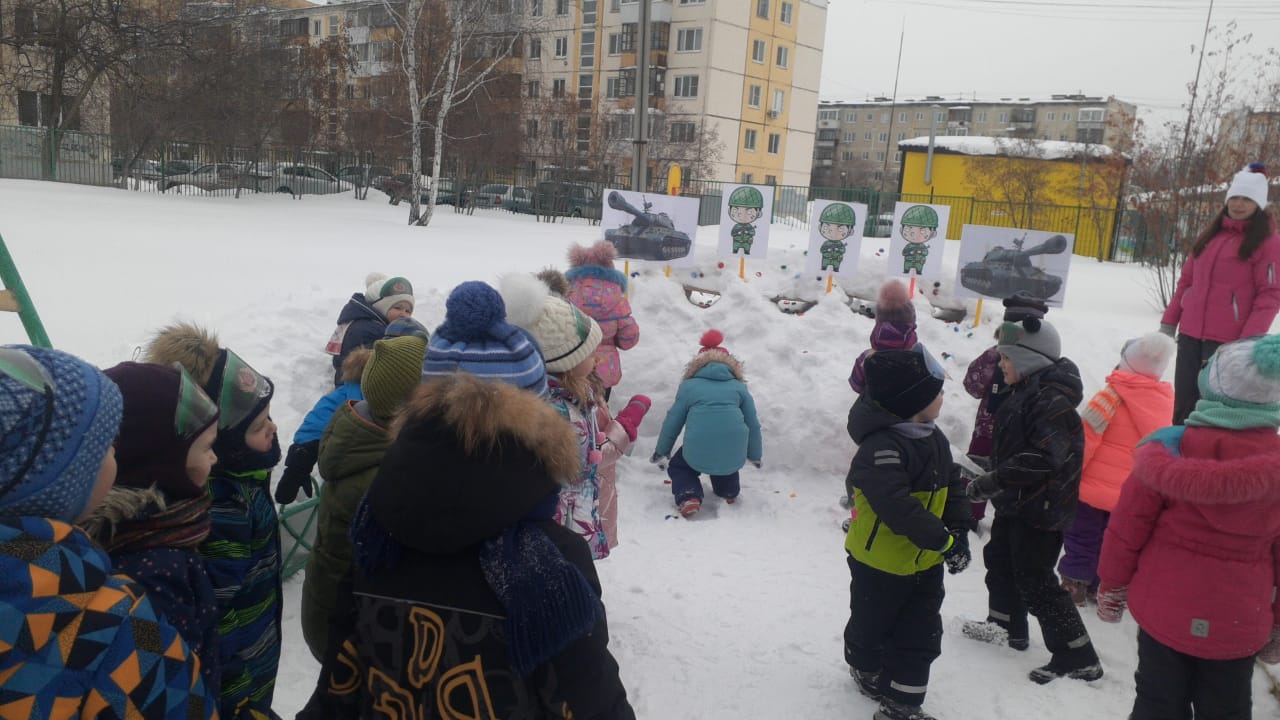 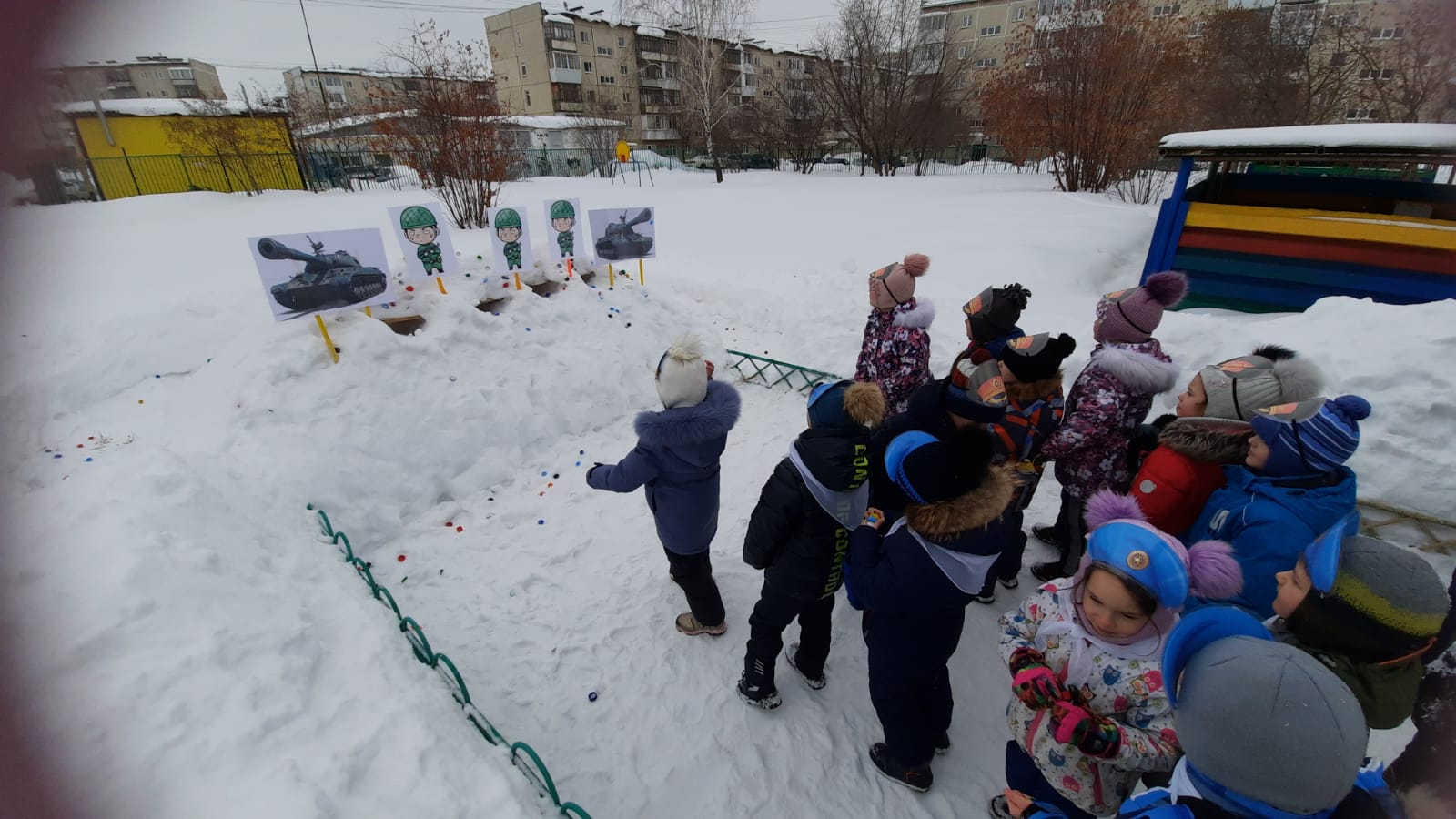 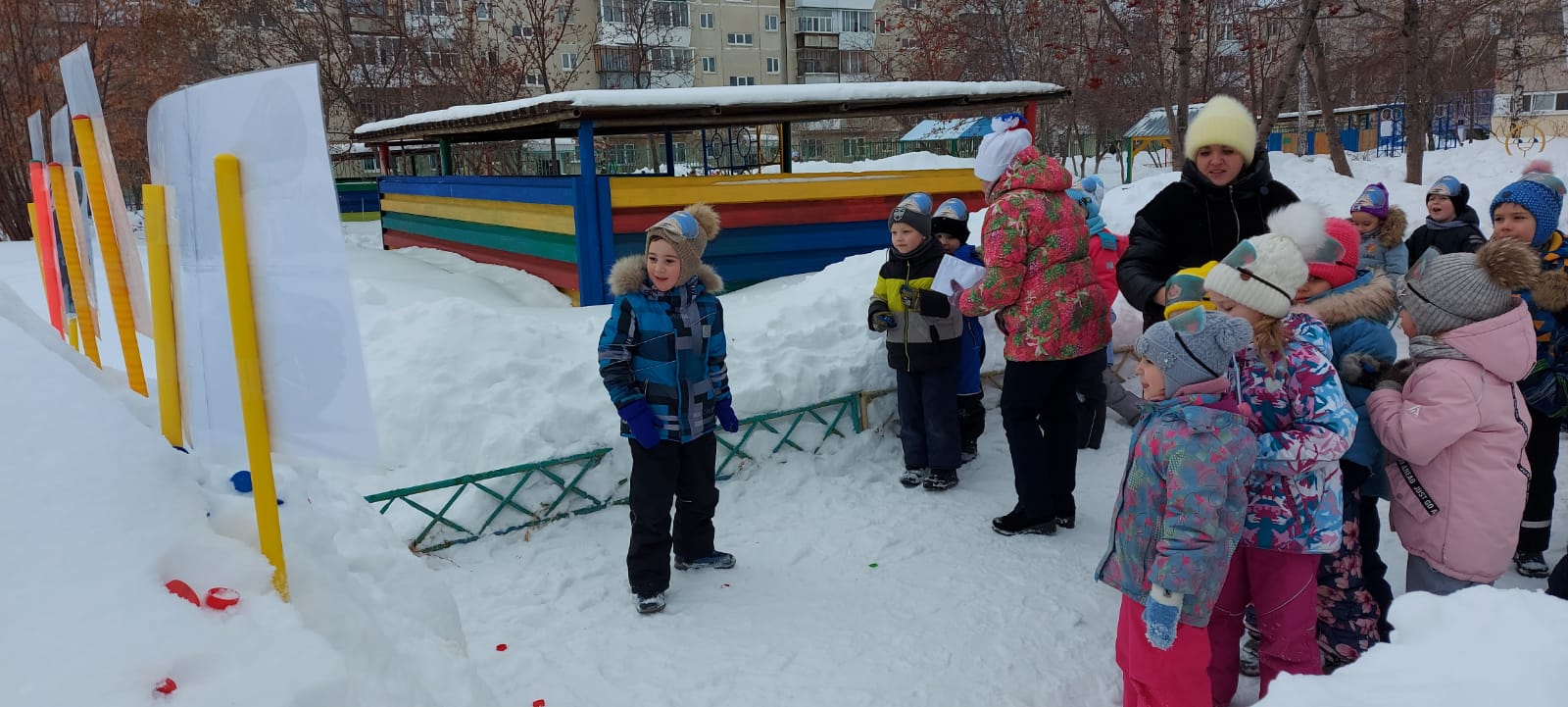 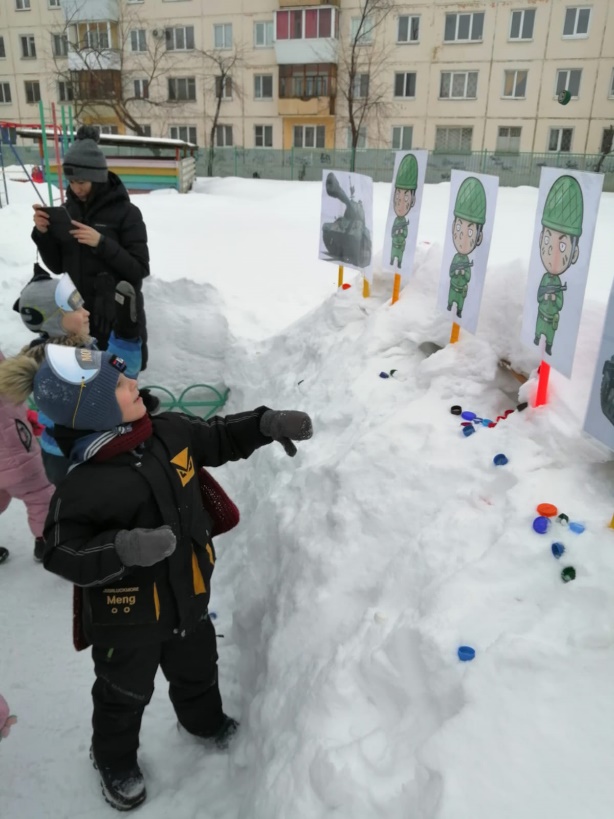 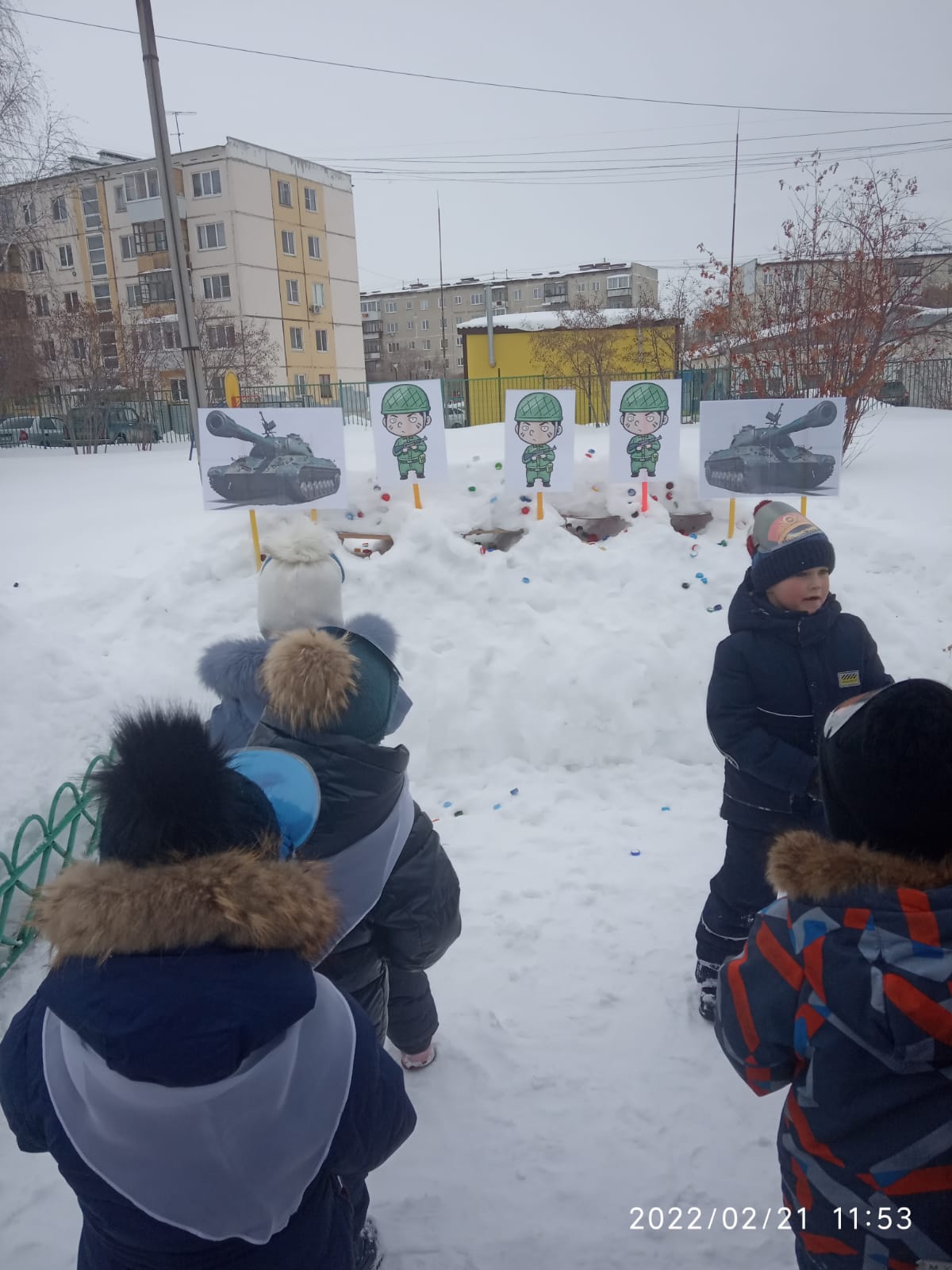 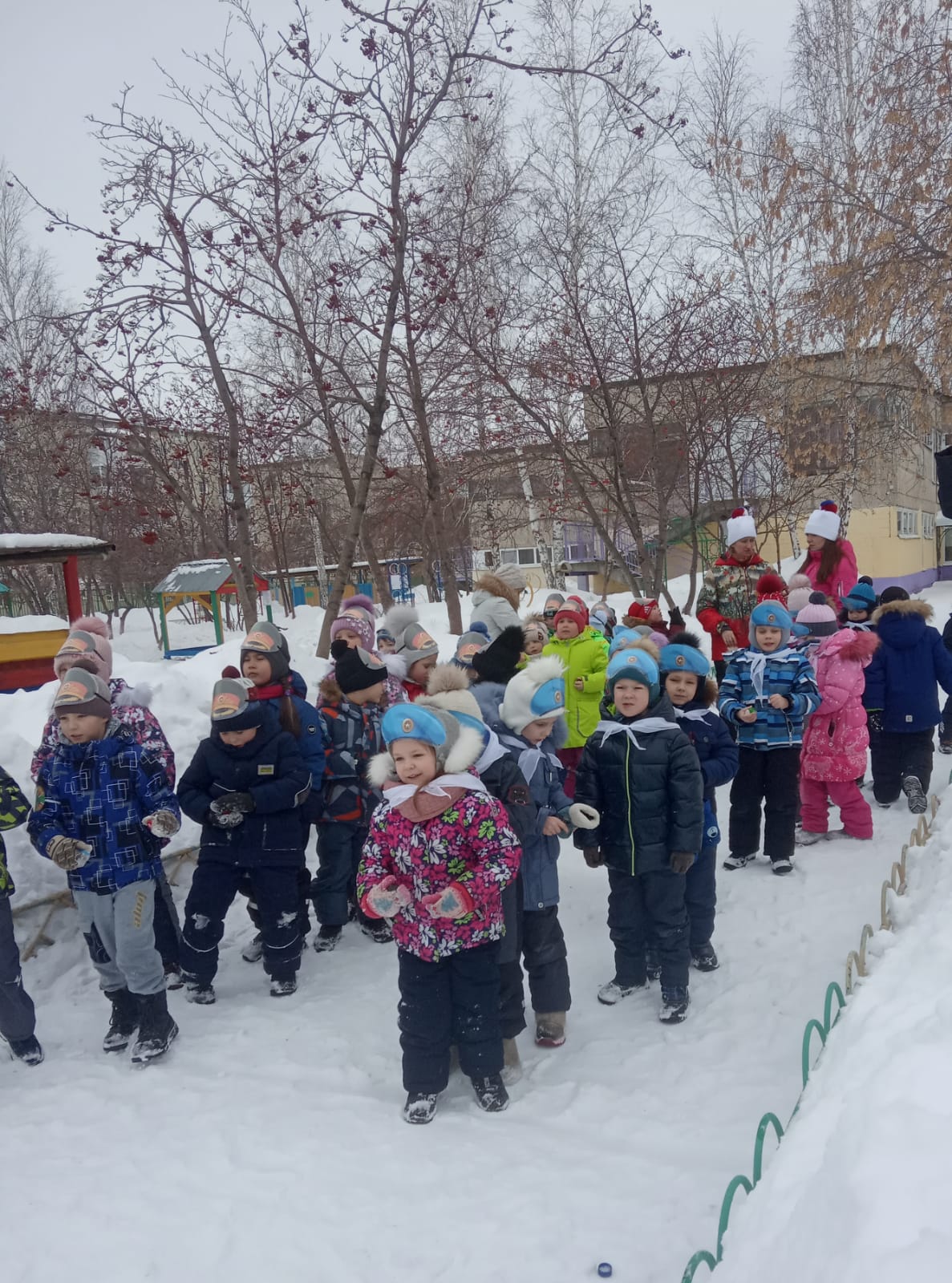 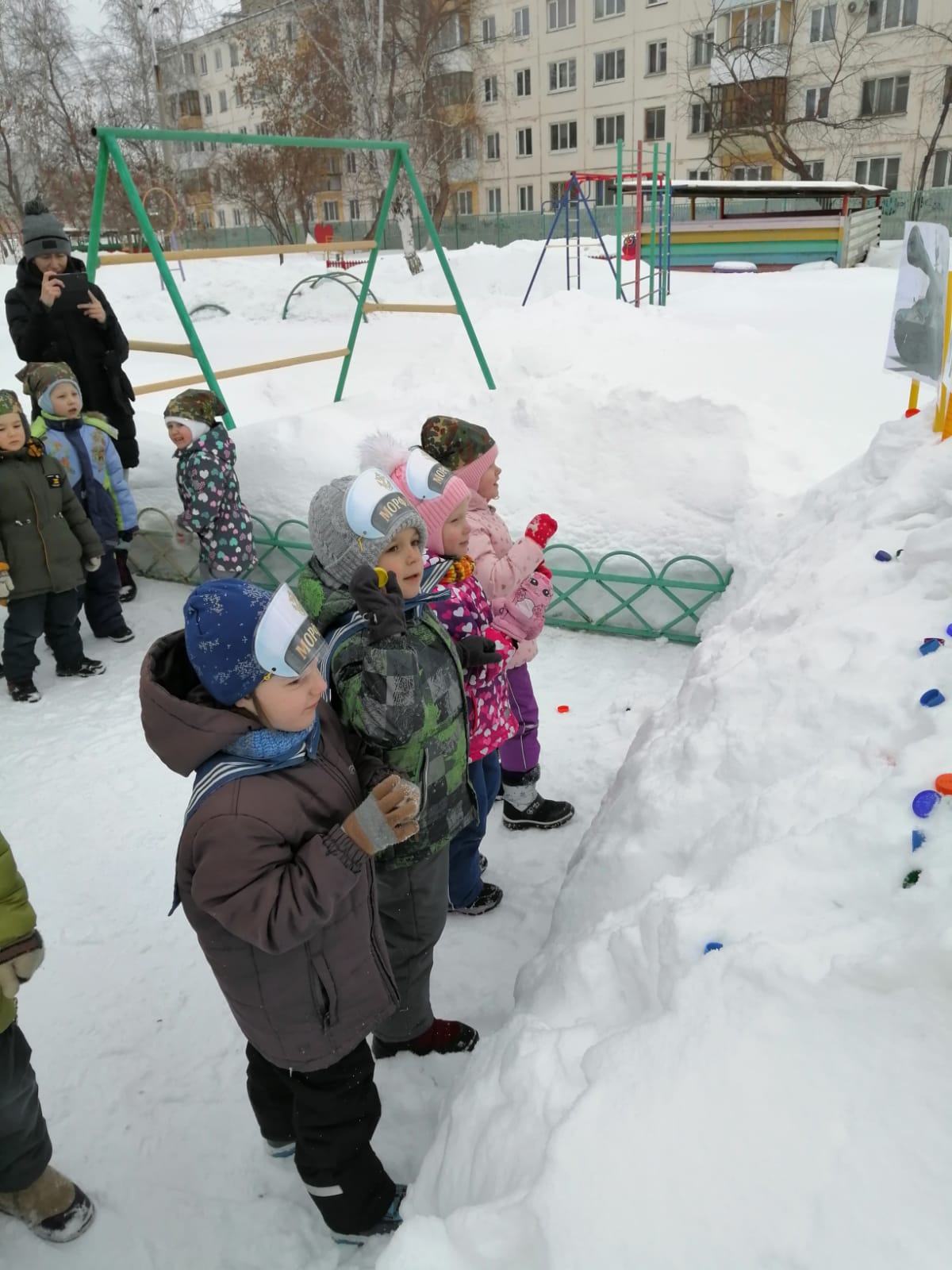 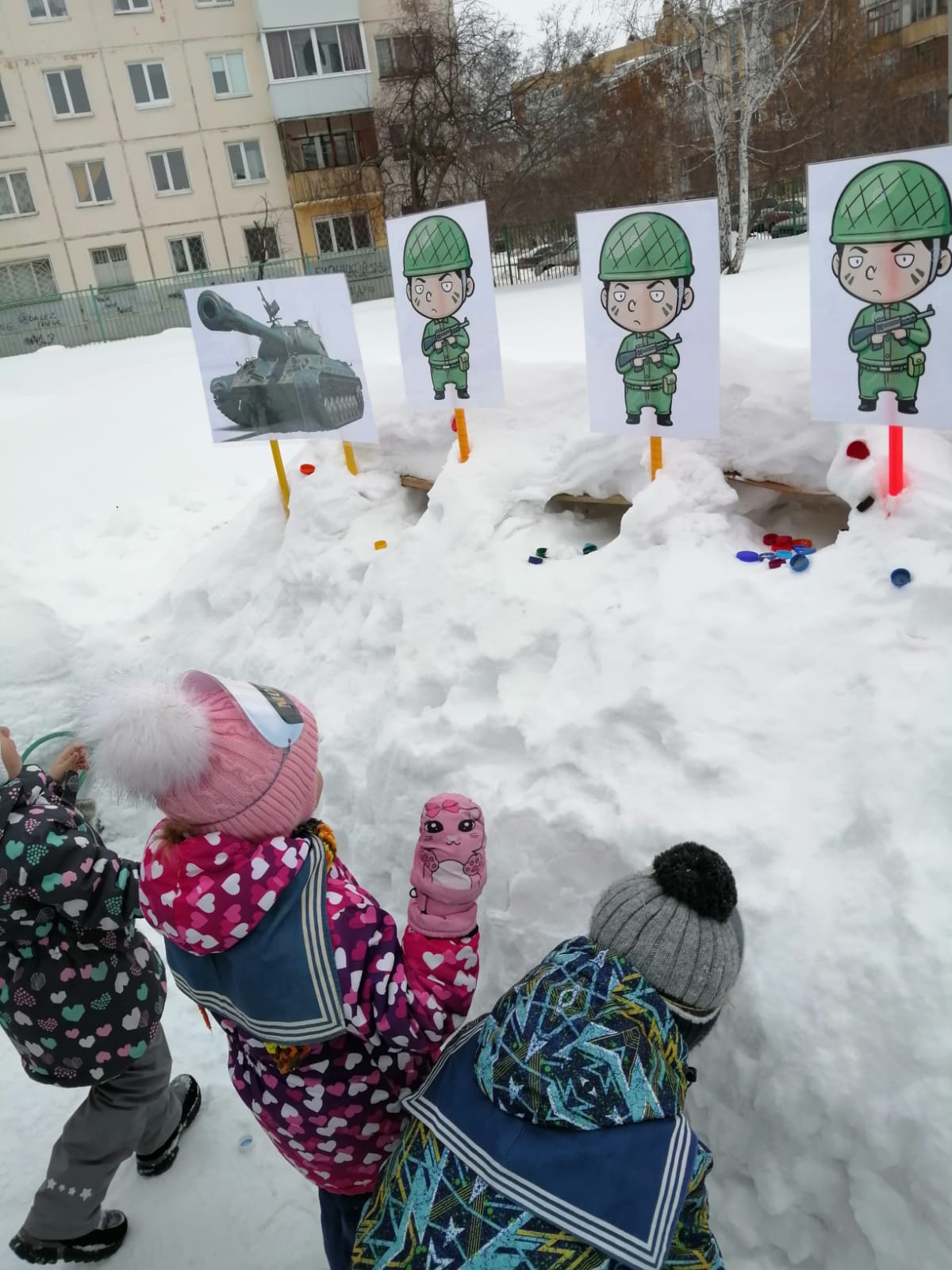 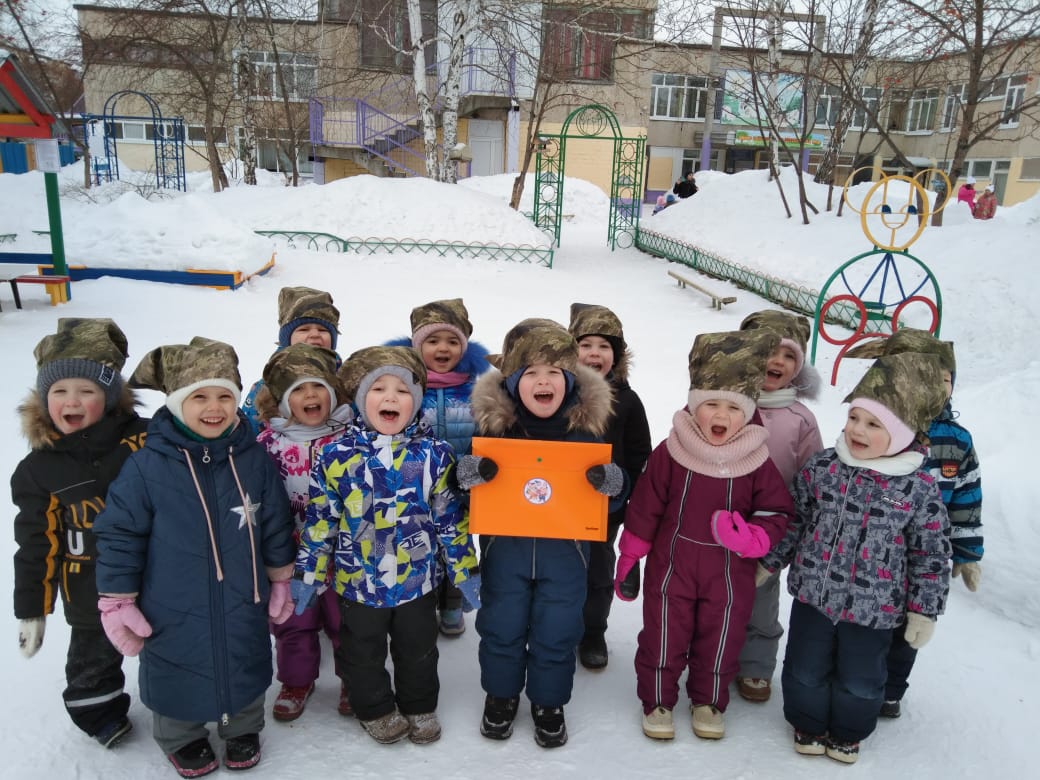 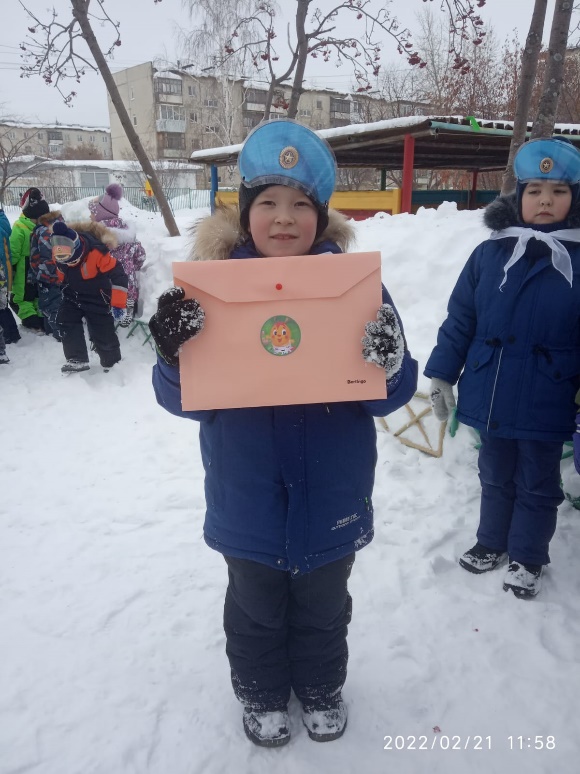 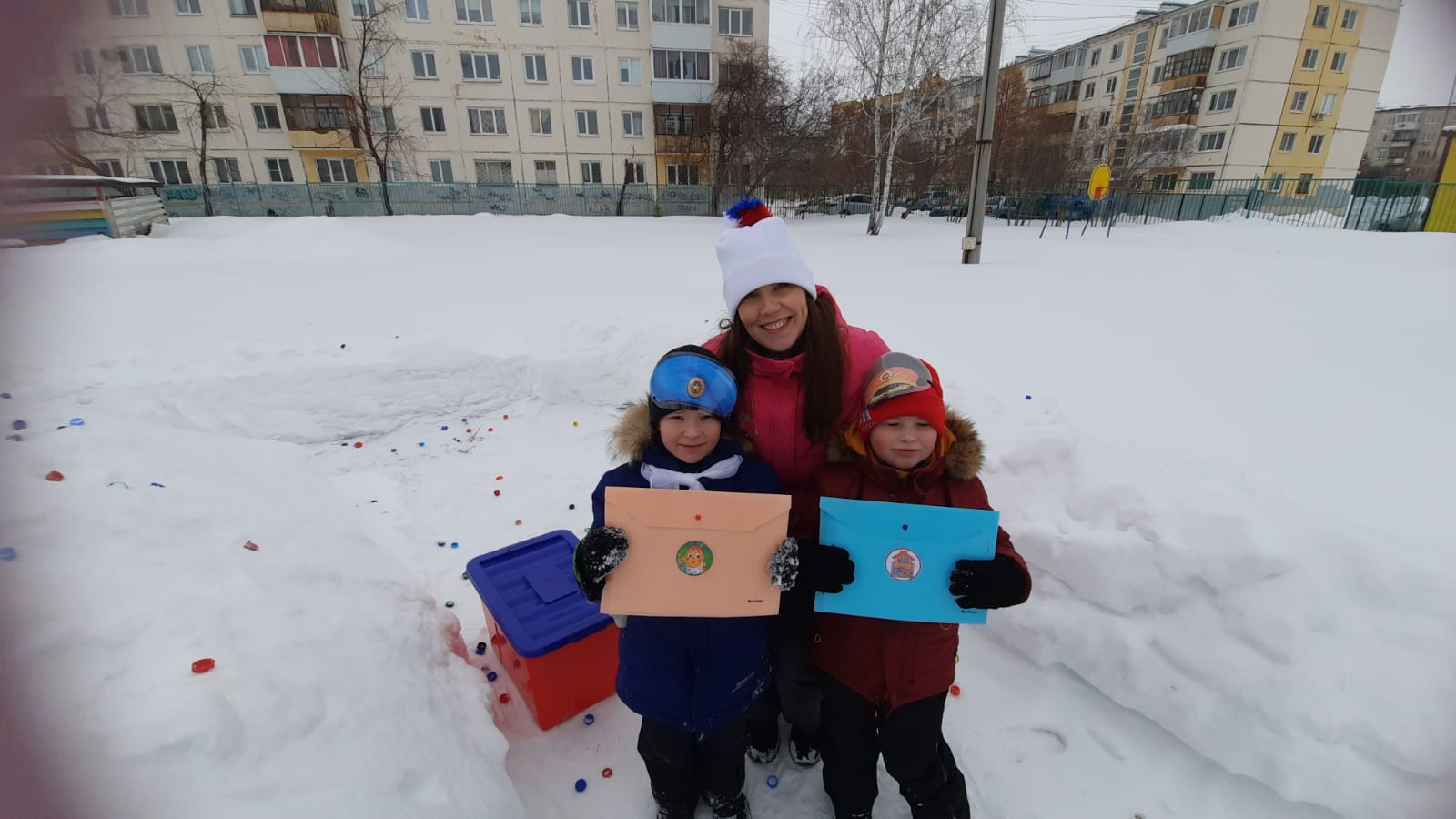 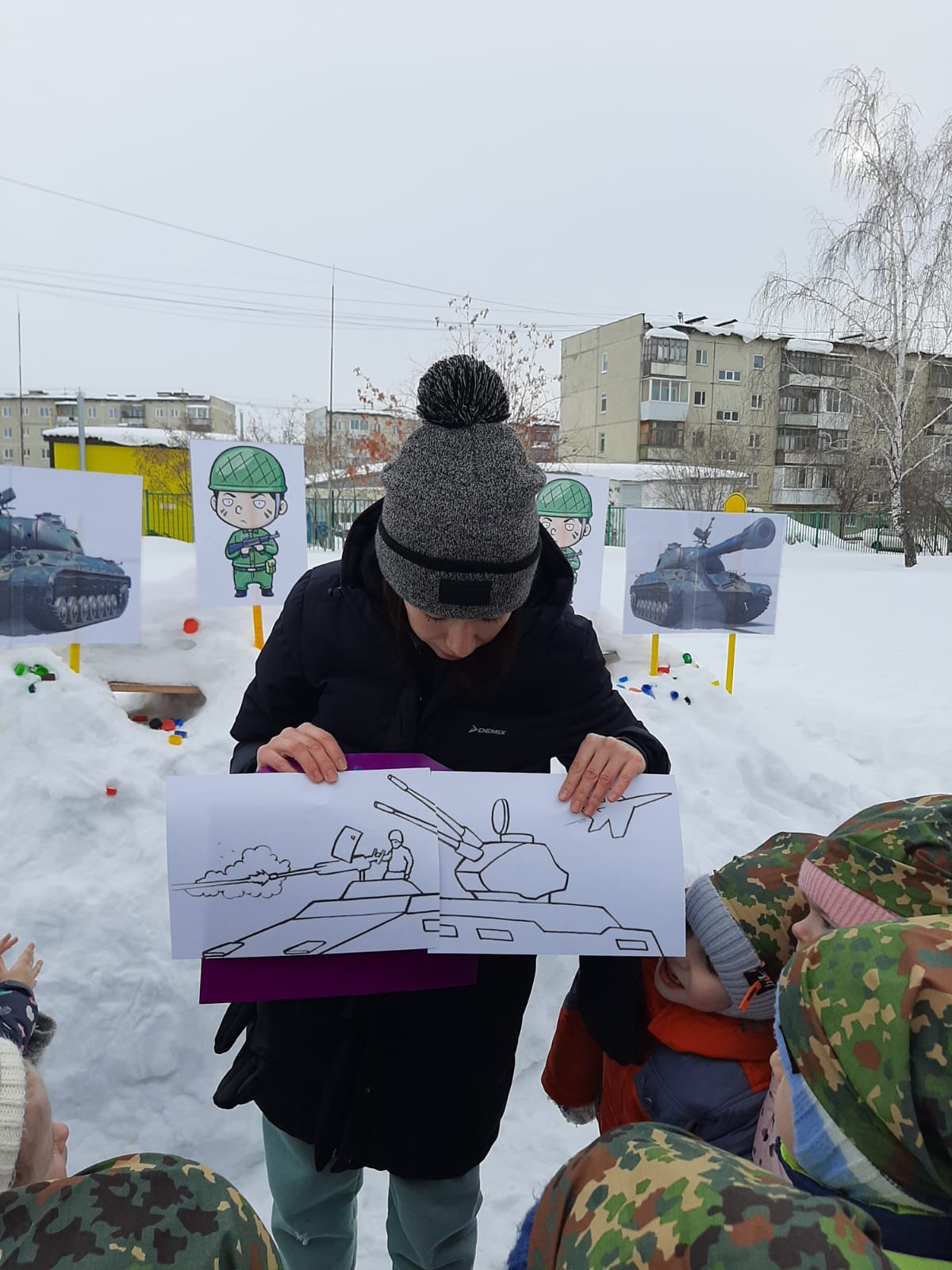 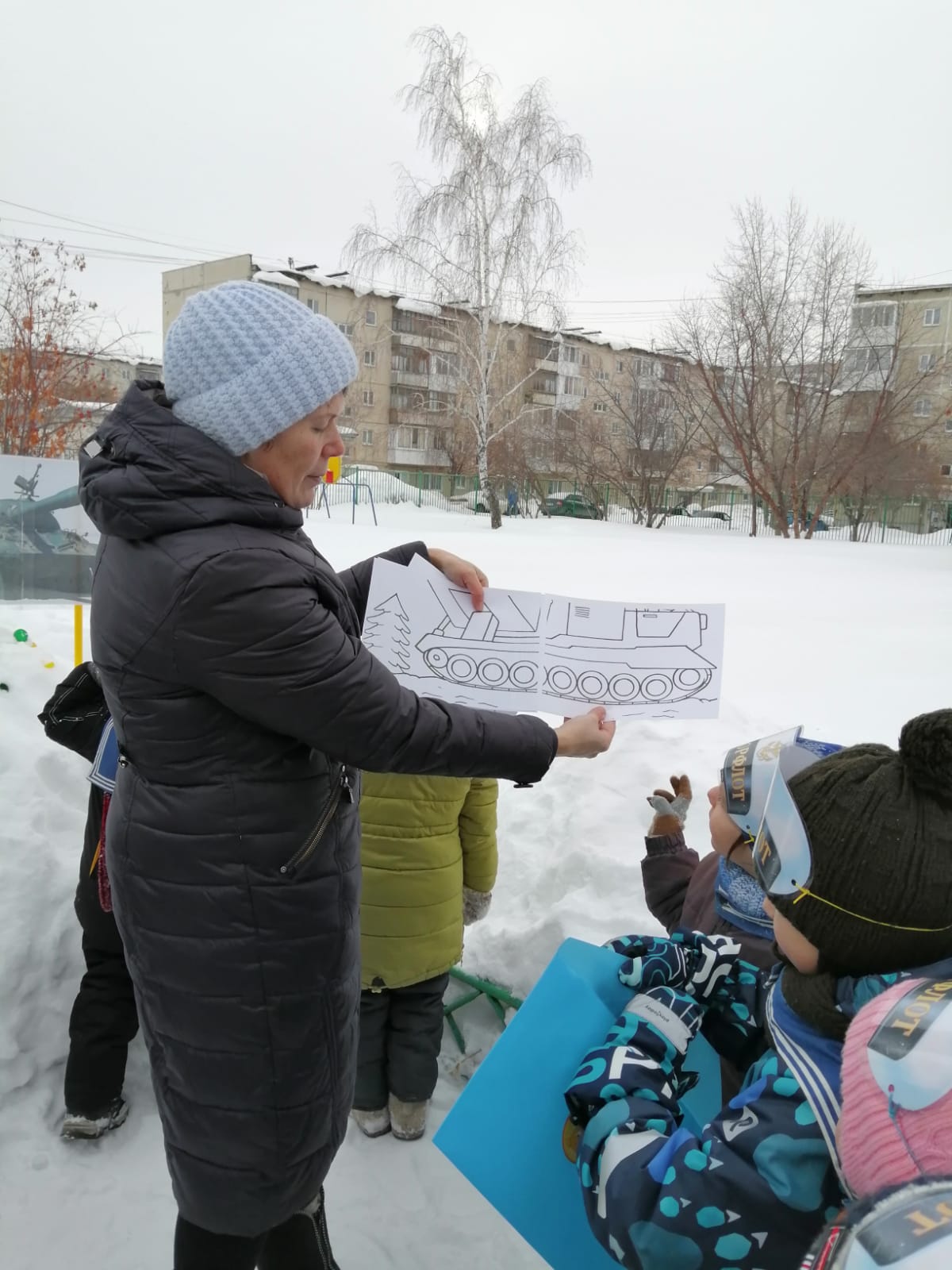 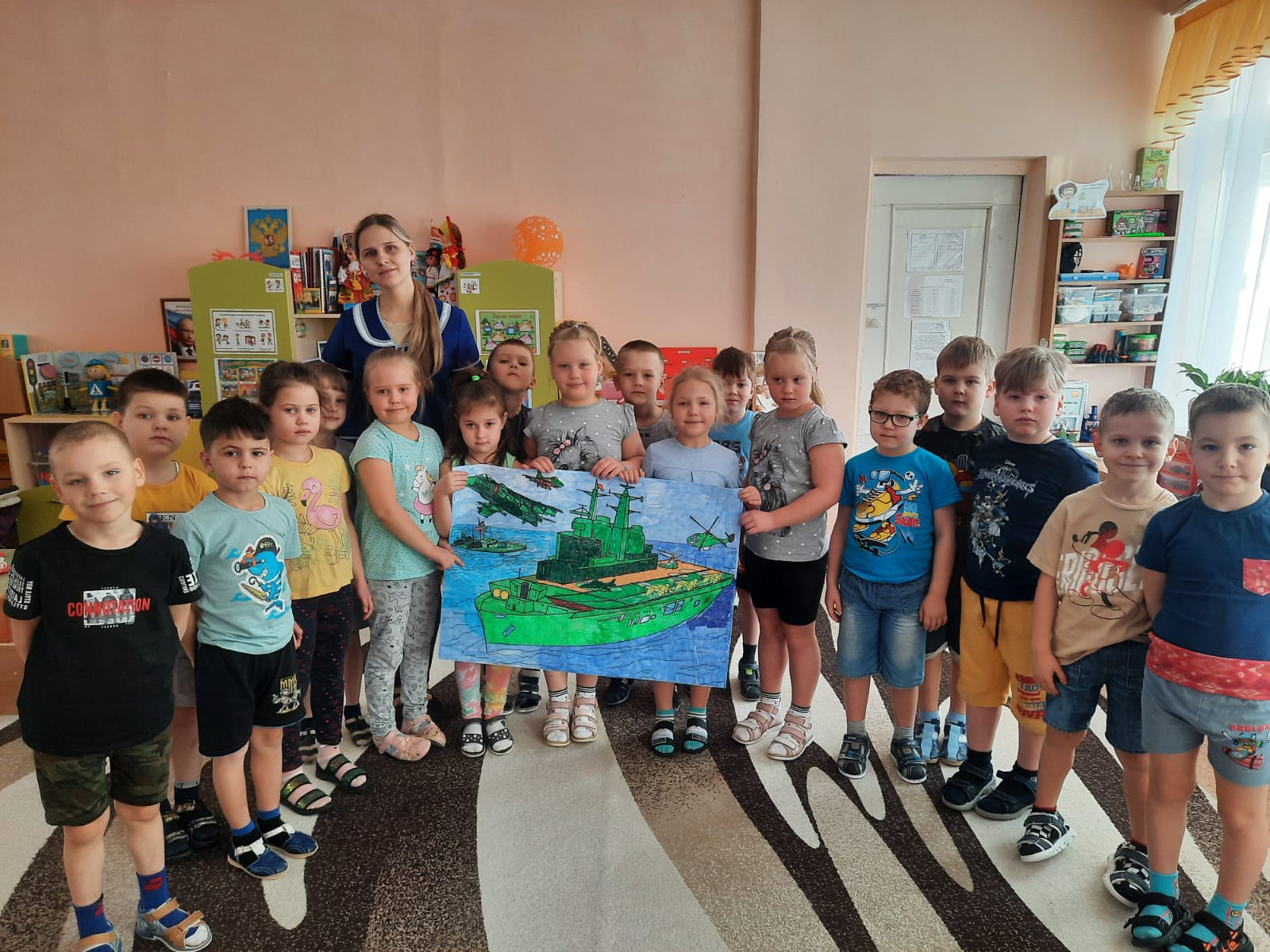 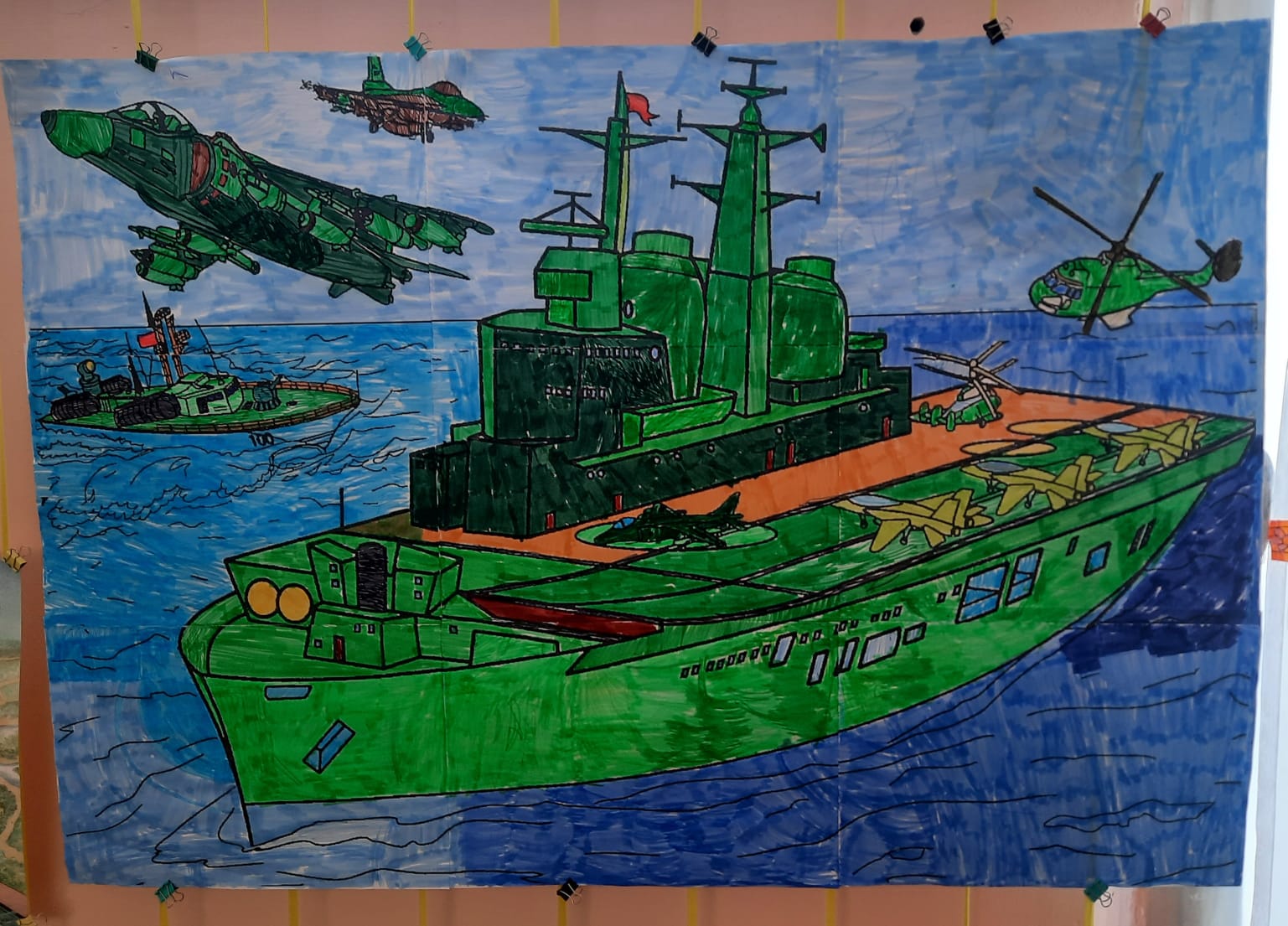 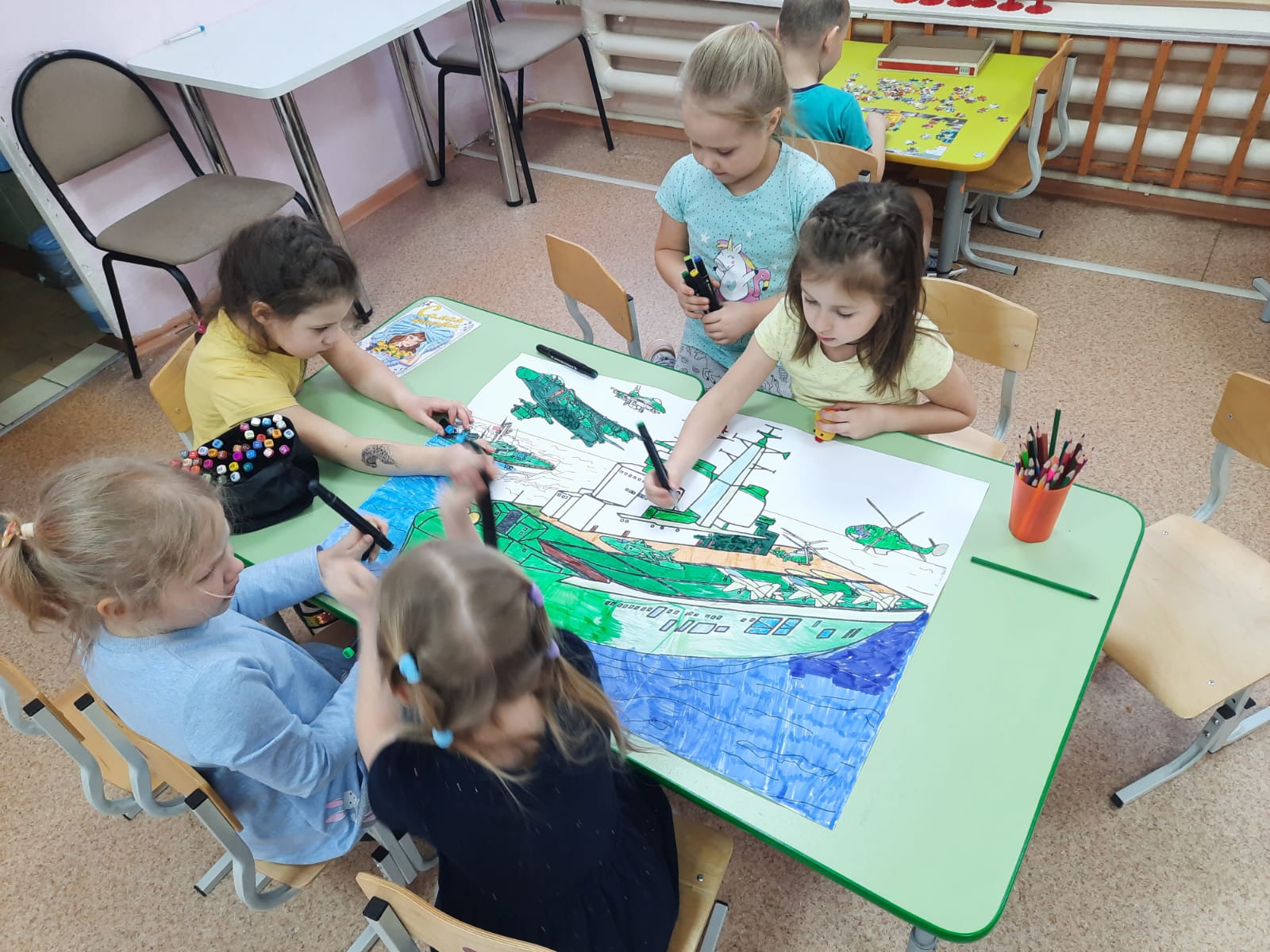 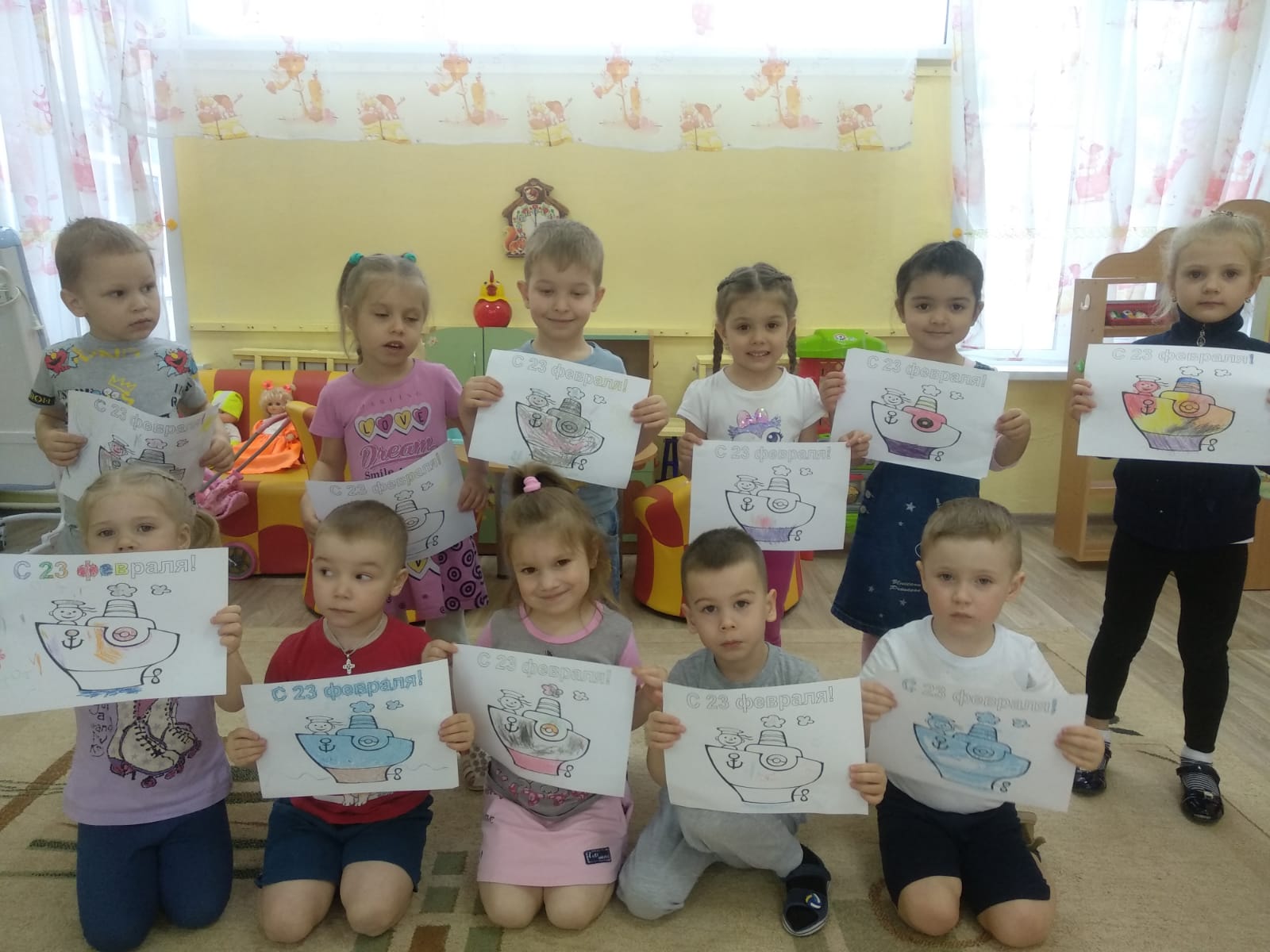 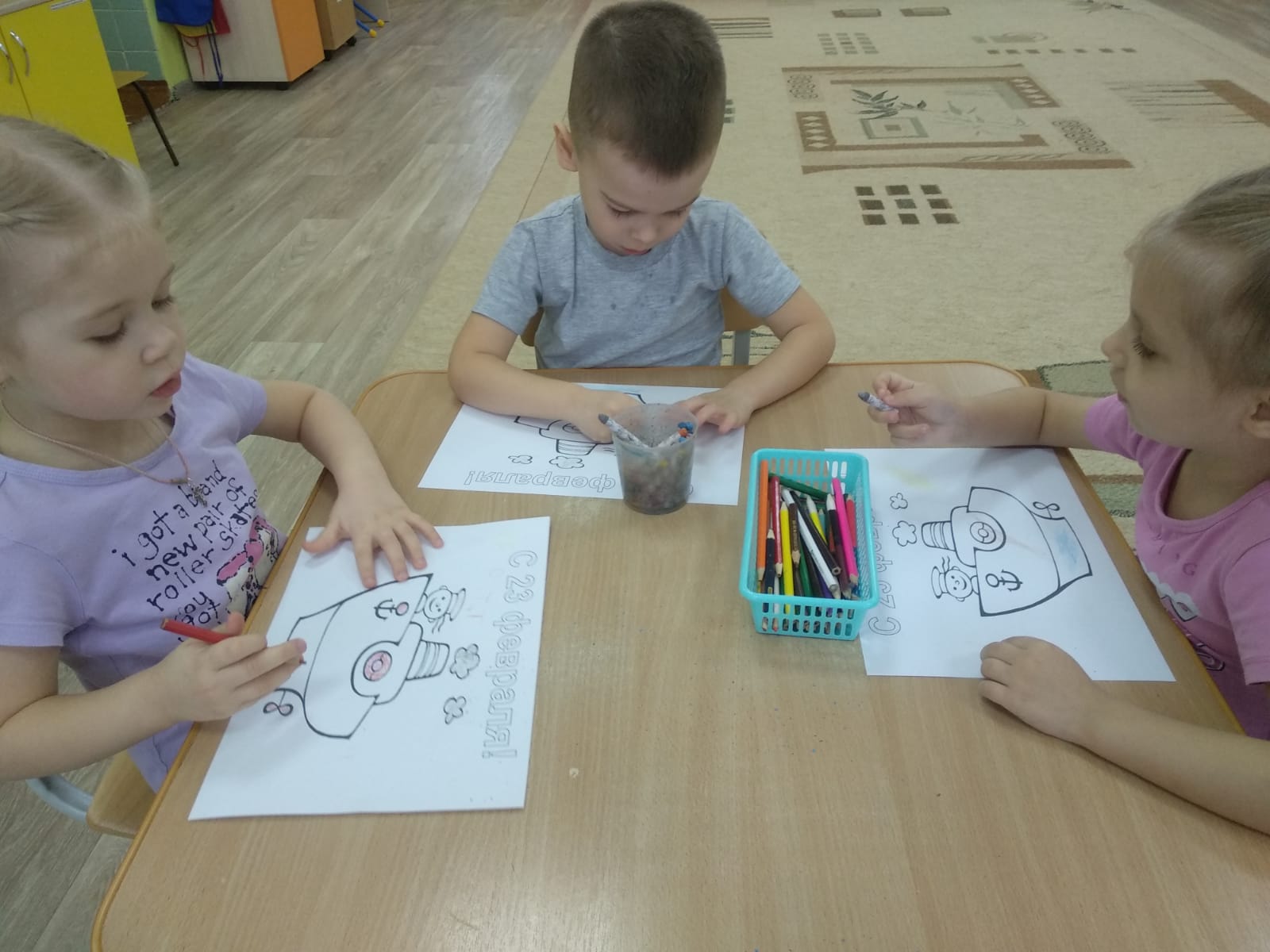 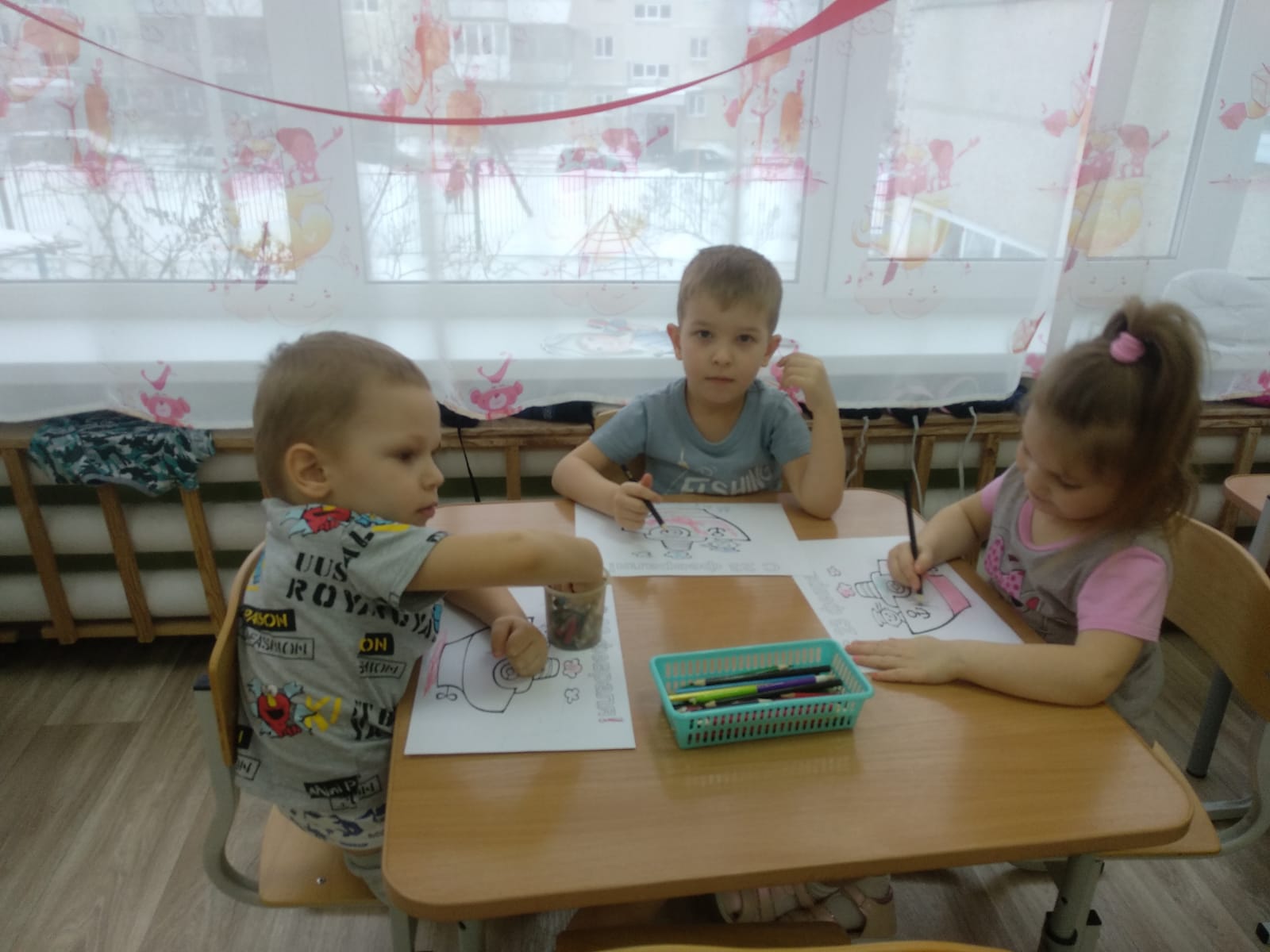 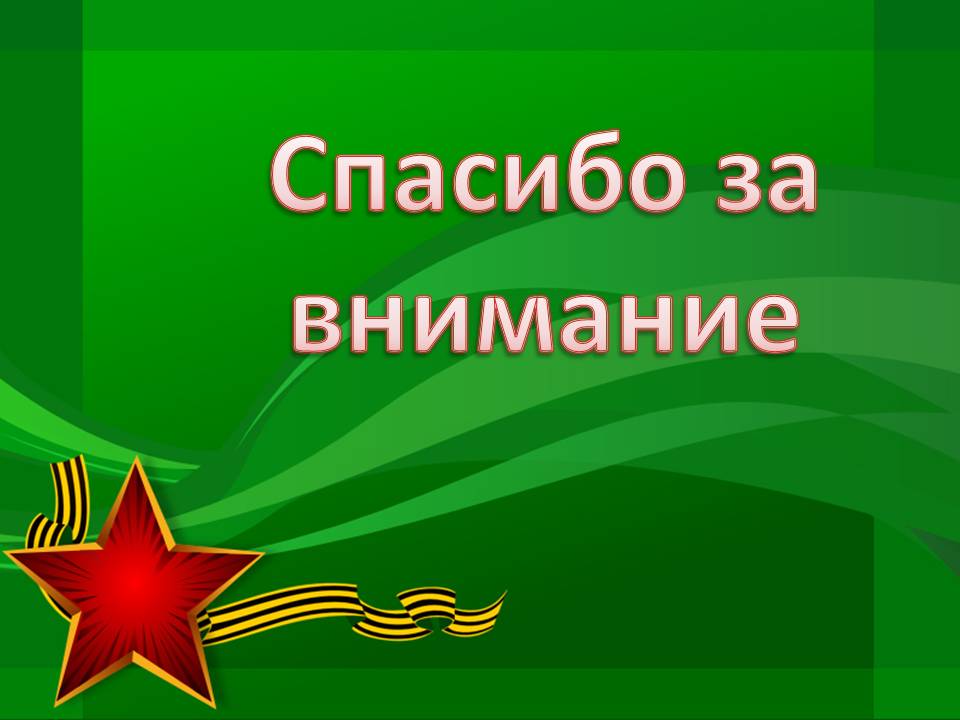 !